Pharmacognosy lab exercise 4
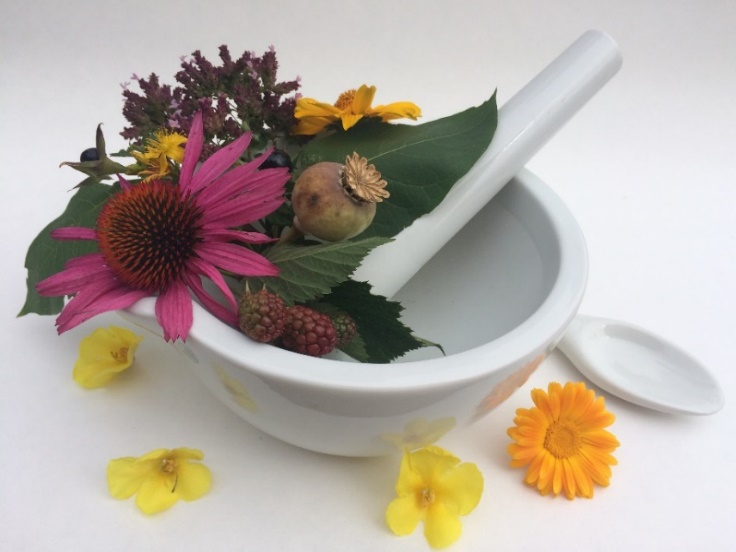 Roots and rhizomes 
of dicotyledonous plants
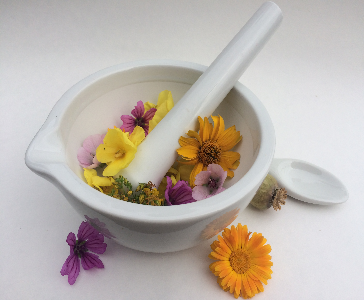 Althaeae radix CzPh 2017
Mother plant: Althaea officinalis, Malvaceae (marsh-mallow)
Althaeae syrup CzPh 2017
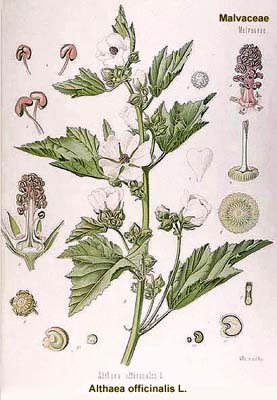 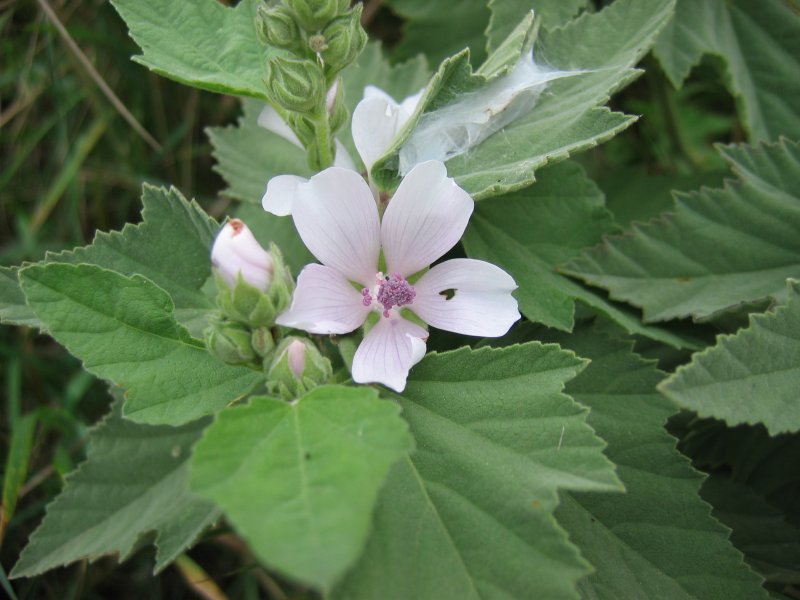 https://commons.wikimedia.org/wiki/File:Althaea_officinalis.jpeg
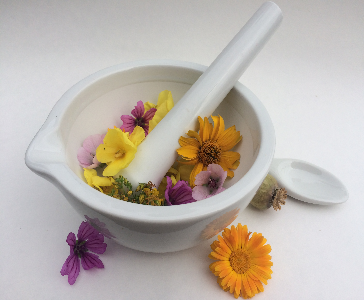 Althaeae radix CzPh 2017
Macroscopy: moderately twisted root, with many scarifications after side roots, on a surface often projected white fibers of sclerenchyma, weak odour, floury mucous taste

Content compounds: mucilage, starch, glucose, pectin, mineral compounds, flavonoids

Usage: mucilaginose, antitussic, antiphlogistic
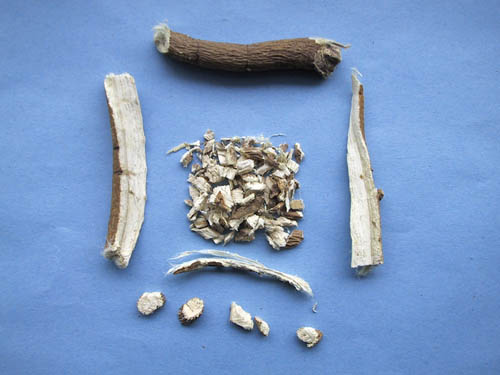 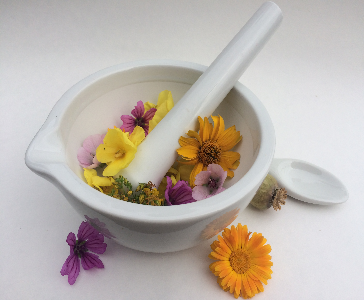 Althaeae radix CzPh 2017
Microscopy: in secondary bark phloem fibres, medullar rays, vessels with libriform, phloem sieve tubes, cells with mucilage and cells with starch
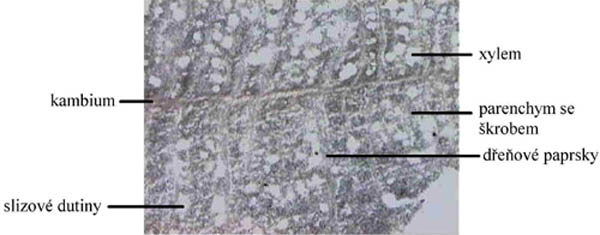 xylem
cambium
parenychyma
with starch
medullar rays
cavities
 with mucilage
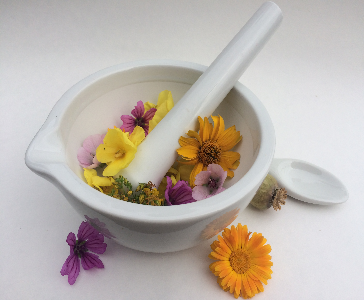 Althaeae radix CzPh 2017
Microscopy:
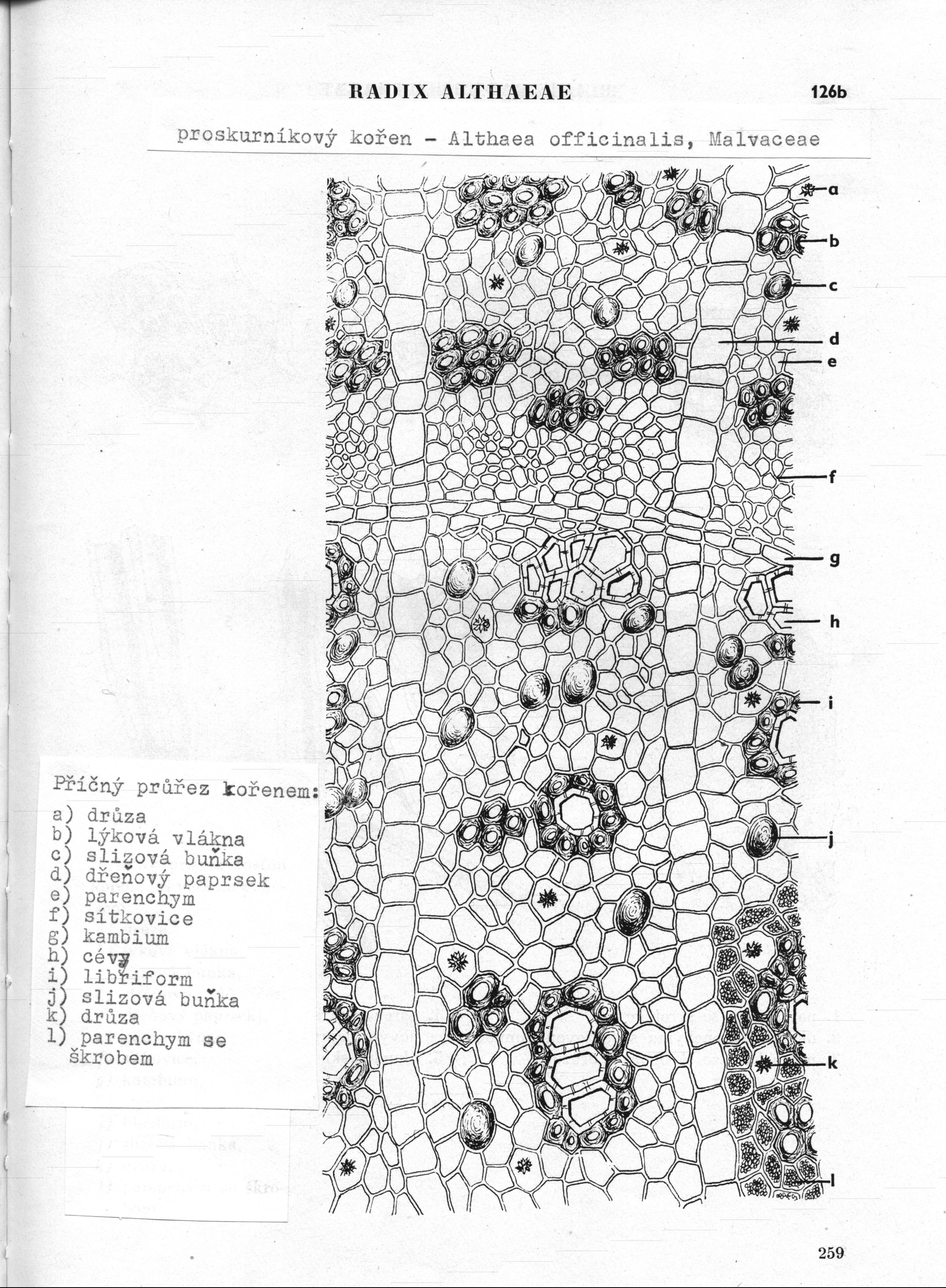 medullar rays		
phloem fibers
sieve tubes

cambium
	
vessel 	
aggregated crystals 
of oxalate

libriform
cell with mucilage
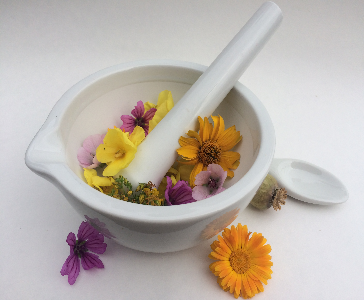 Ipecacuanhae radix CzPh 2017
Mother plant: Cephaelis ipecacuanha, Cephaelis acuminata Rubiaceae, Ipecacuanha (ipecacuanha)
Ipecacuanhae extractum fluidum normatum CzPh 2017
Ipecacuanhae pulvis normatus CzPh 2017
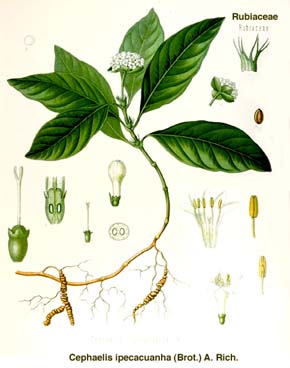 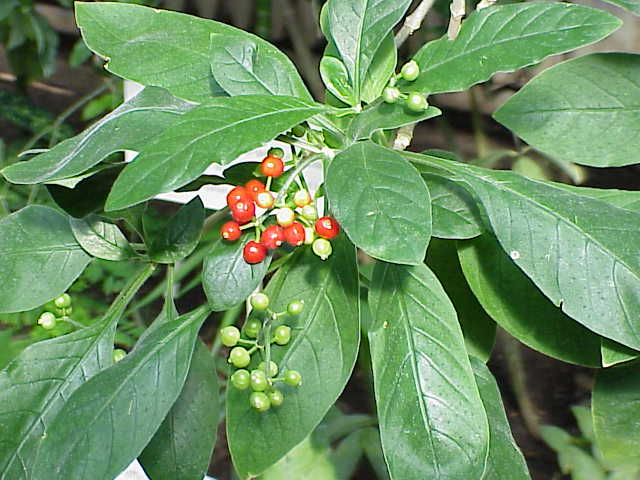 https://commons.wikimedia.org/wiki/File:Cephaelis_acuminata5.jpg
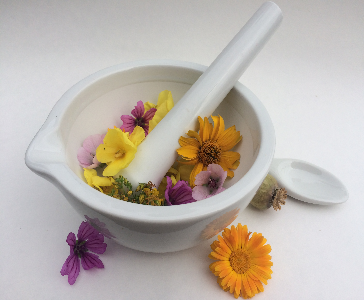 Ipecacuanhae radix CzPh 2017
Macroscopy: annular roots, with red-brown surface, broad bark, which can be easily peeled off from yellow wood, undistinguished odour, sharp bitter taste

Content compounds: alkaloids - emetine, cephaeline, saponins

Usage: expectorant, emetic, chemotherapeutic to threat amoeba dysentery
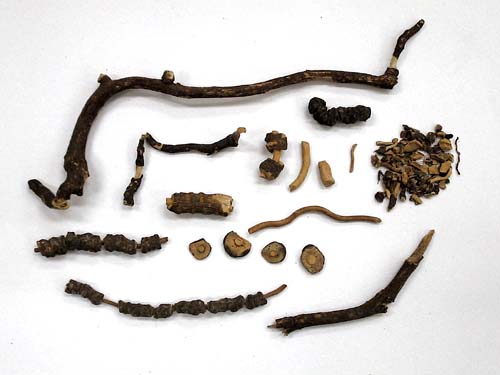 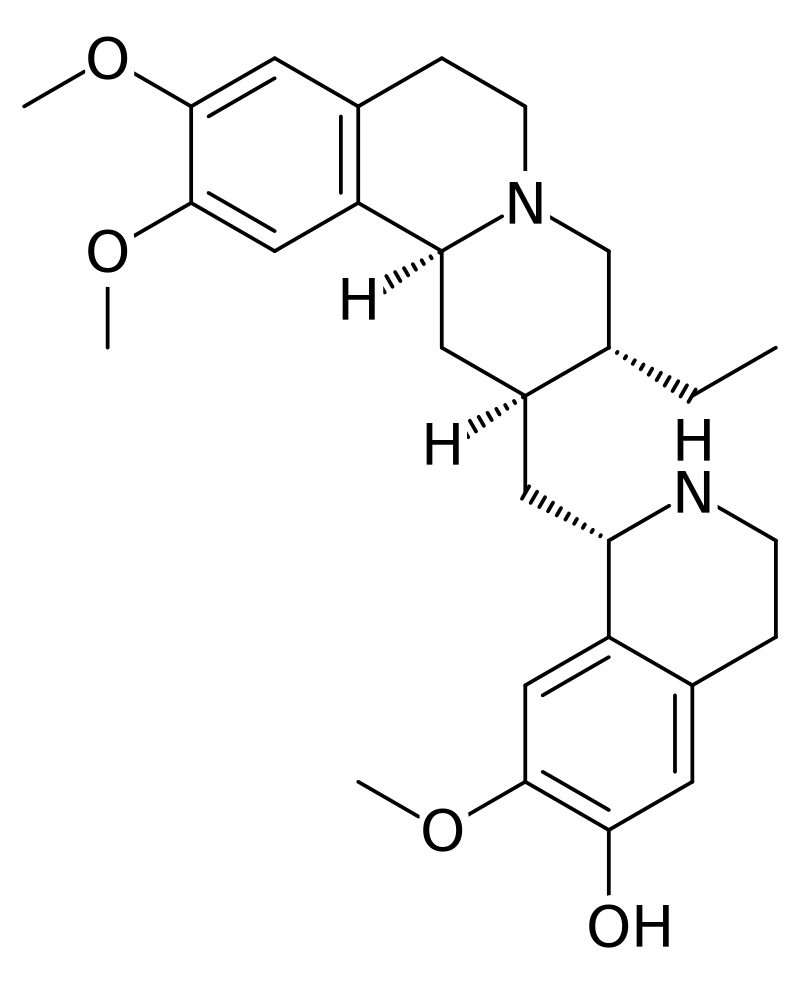 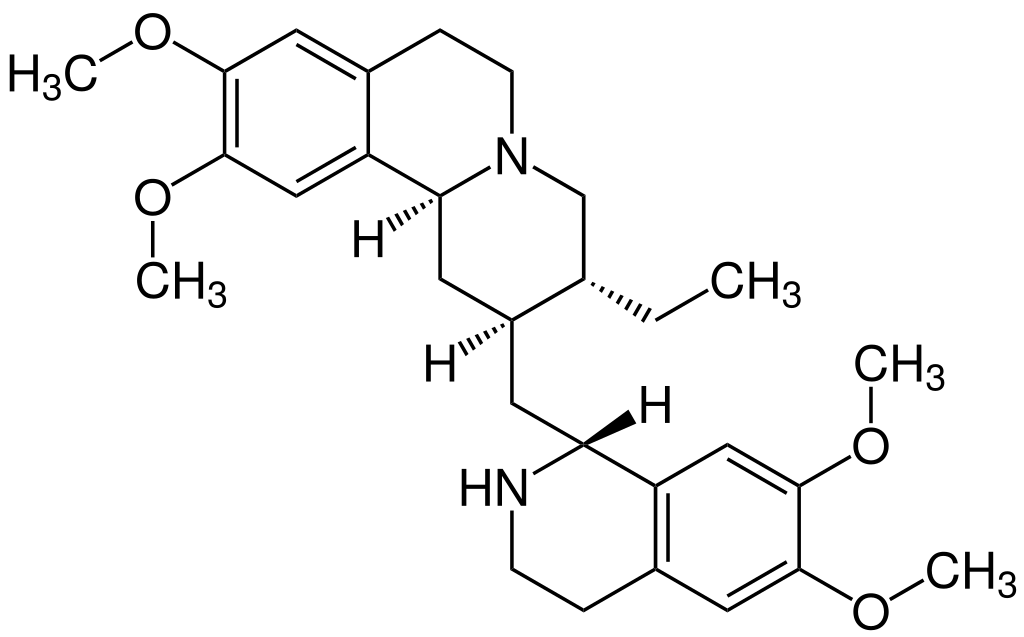 cephaeline
emetine
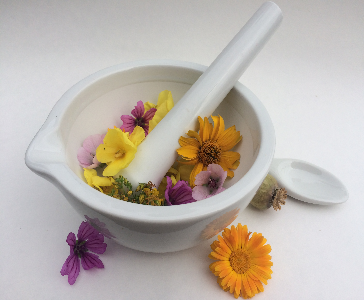 Ipecacuanhae radix CzPh 2017
Microscopy: disproportion between width of bark and wood (4:1), secondary bark with starch cells and rafides of calcium oxalate, sieve tubes, wood with vessels, libriform, parenchyma of wood with starch
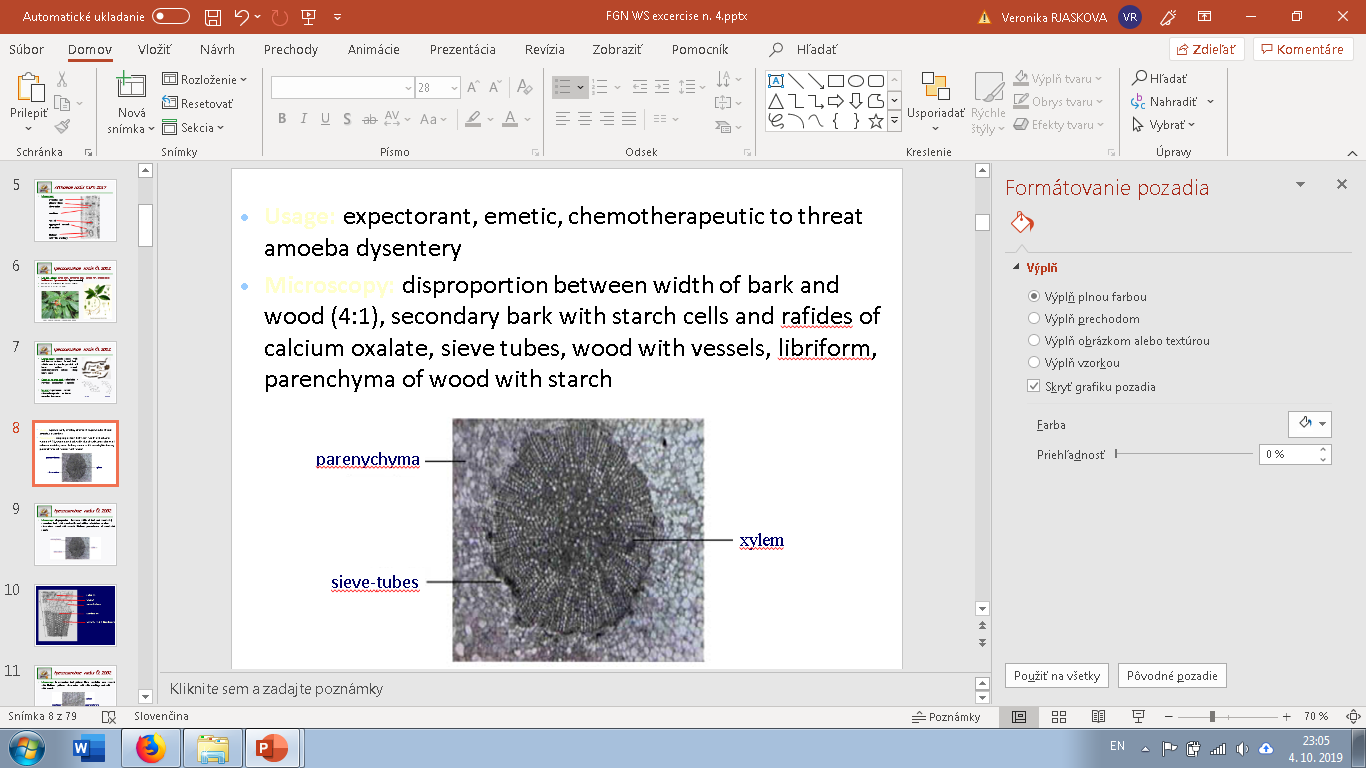 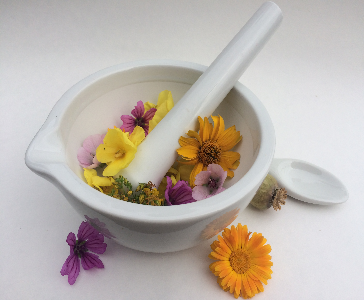 Ipecacuanhae radix CzPh 2017
Microscopy:
		rafides
		starch
		sieve-tubes
		
		cambium

		vessels with  	libriform
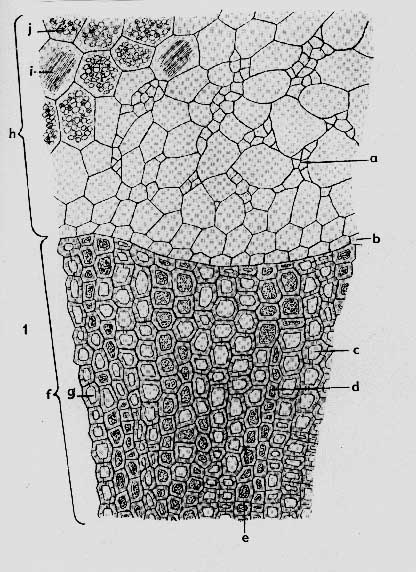 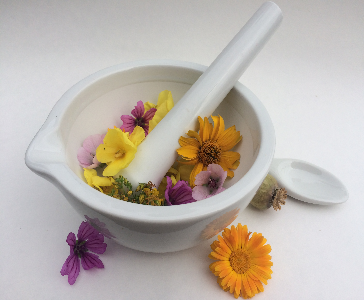 Ipecacuanhae radix CzPh 2017
Ipecacuanhae pulvis normatus CzPh 2017
In powder can be observed: pices of cork, parenchym, rafides, starch grains, pieces of libriform and vessels
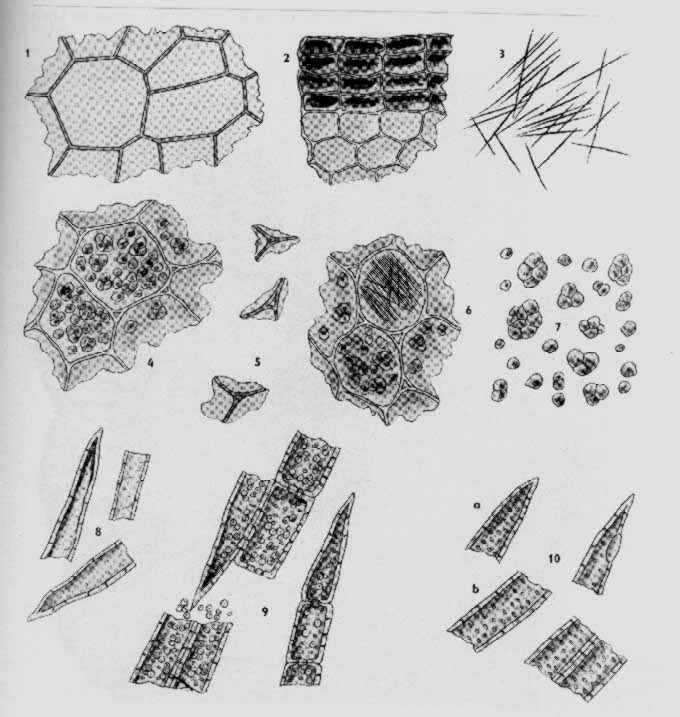 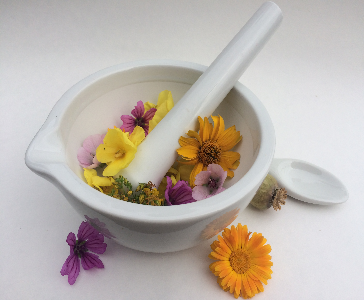 Liquiritiae radix CzPh 2017
Mother plant: Glycyrrhiza glabra, G. inflata, G. uralensis  Fabaceae (liquorice)
Liquiritiae extractum fluidum ethanolicum normatum CzPh 2009
Liquiritiae extractum siccum ad saporandum CzPh 2017
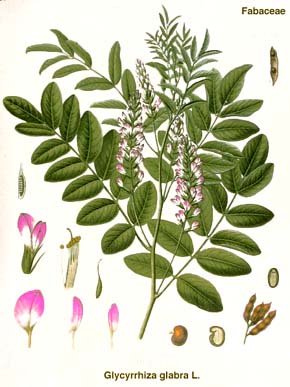 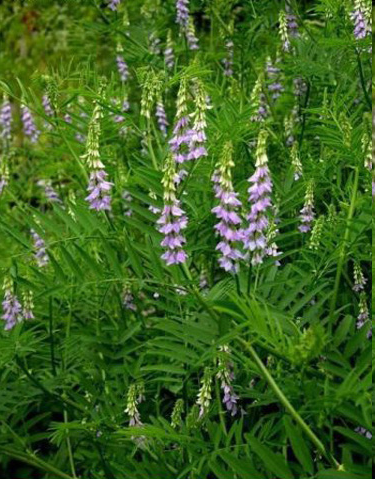 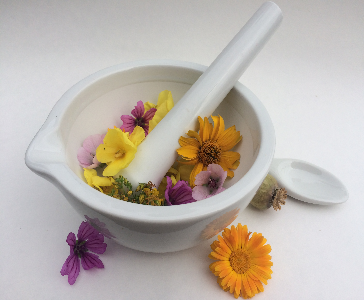 Liquiritiae radix CzPh 2017
Macroscopy:non-branched capitate (spindle-shaped) root, from outside rugged, grey-white, on the section yellow, sweetish odour, unpleasant sweet taste

Content compounds: saponins (glycyrrhizin), flavonoids, estrogen-like compounds, starch, sugars

Usage: expectorant, bacteriostatic effect, (not) diuretic, antiulcerotic, spasmolytic
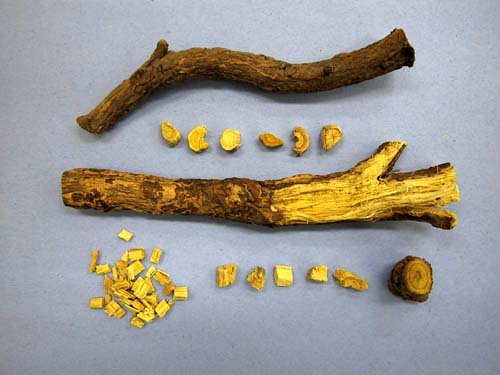 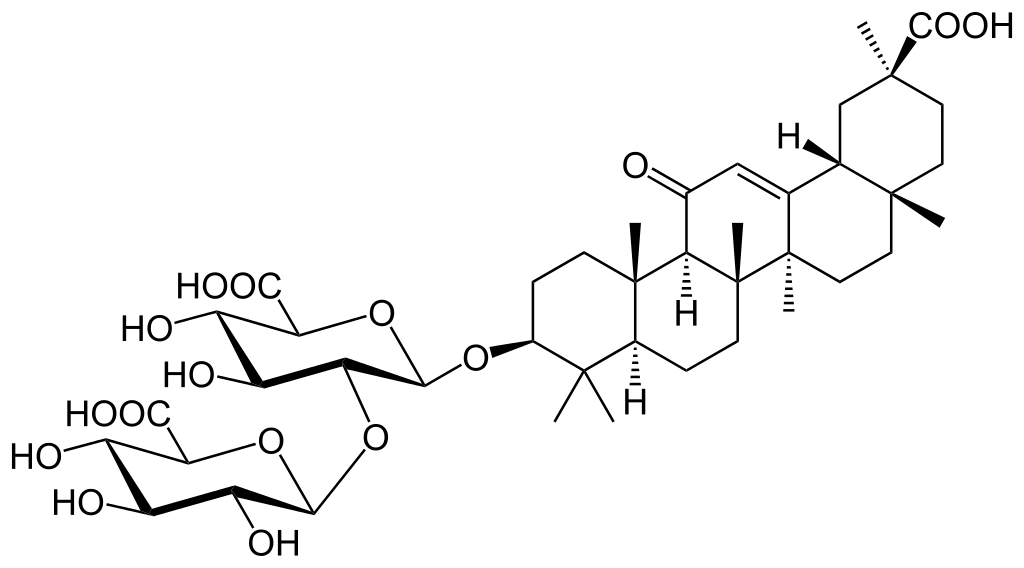 glycyrrhizin
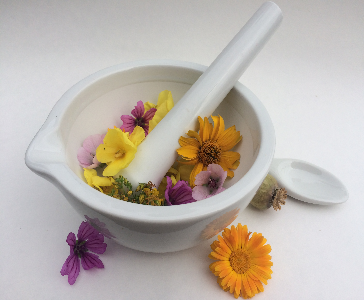 Liquiritiae radix CzPh 2017
Microscopy: cork, crystals of calcium oxalate, medullar rays, cambium, vessels with libriform and with cellular cells, sieve-tubes, typical keratenchyma, phloem fibers, wood parenchyma with starch
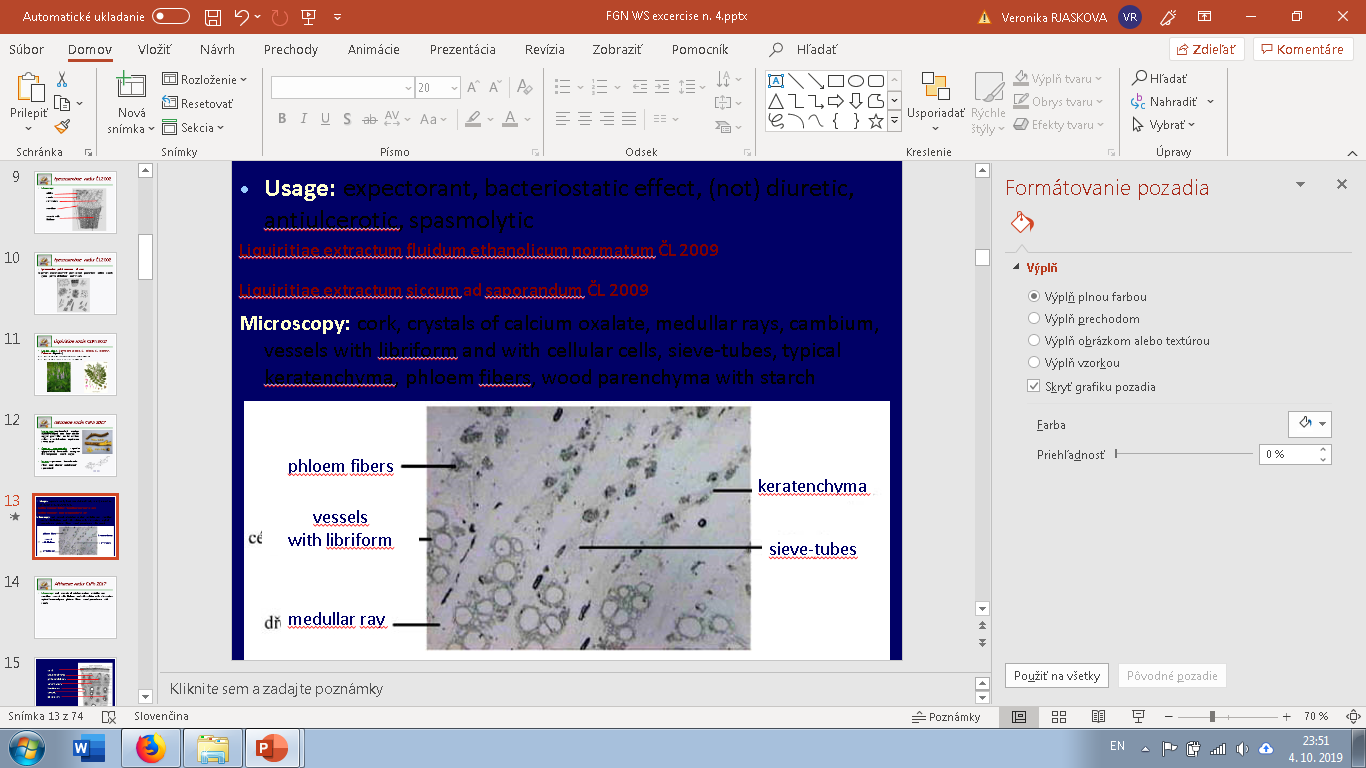 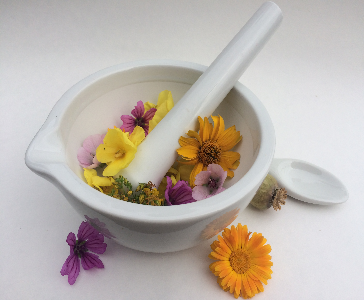 Liquiritiae radix CzPh 2017
Microscopy:
cork
keratenchyma
phloem fibers
sieve-tubes
kambium
vessels
libriform


starch
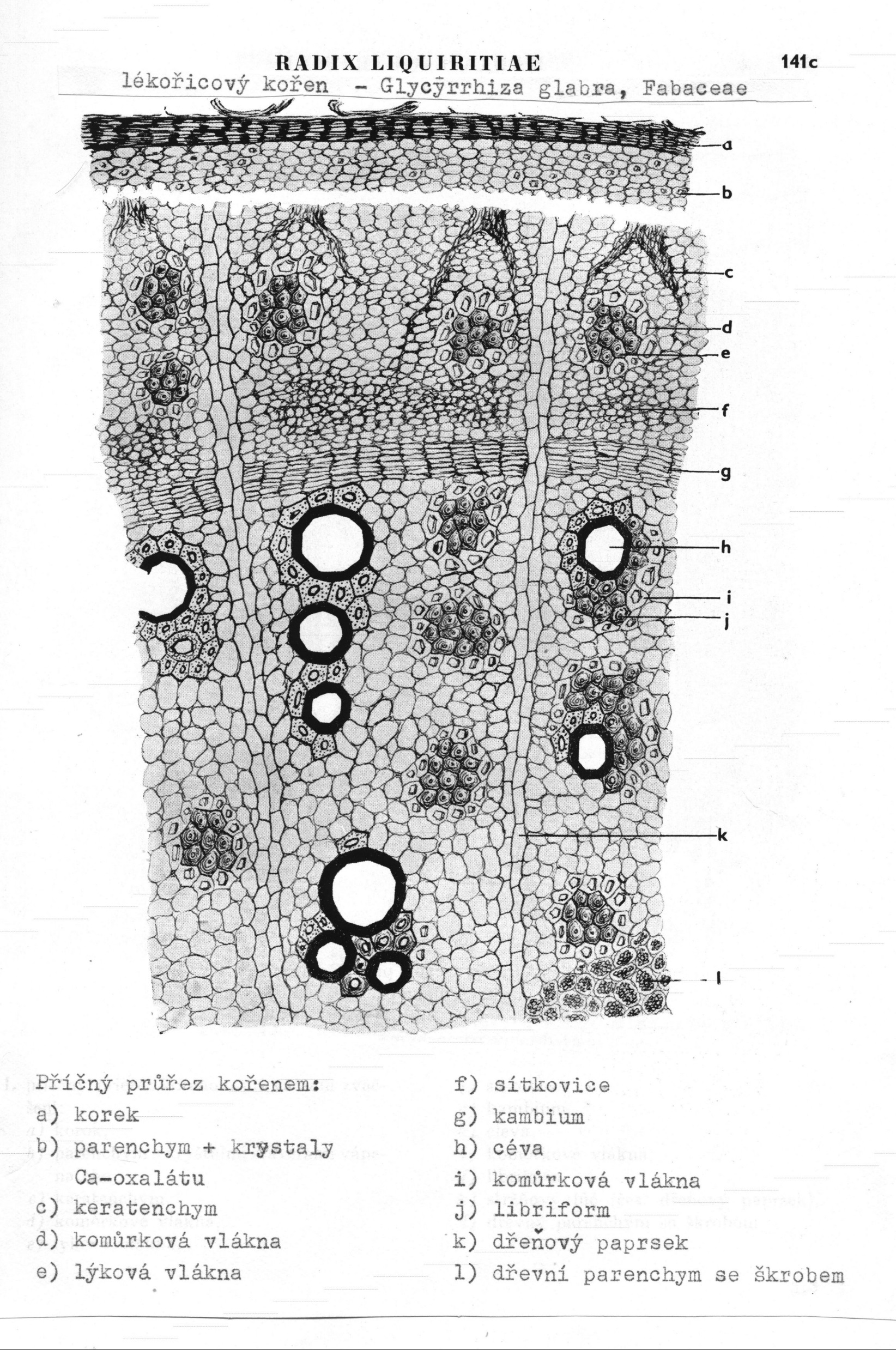 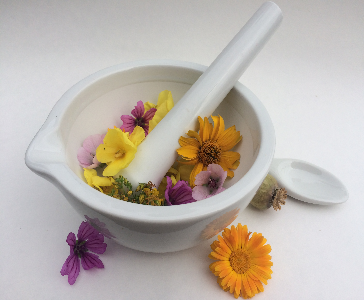 Liquiritiae radix CzPh 2017
Liquiritiae radicis pulvis
Can be observed: pieces of cork, bark with keratenchyma, pieces of parenchyma and sclerenchyma, cellular fibres, vessels, crystals of calcium oxalate, starch grains
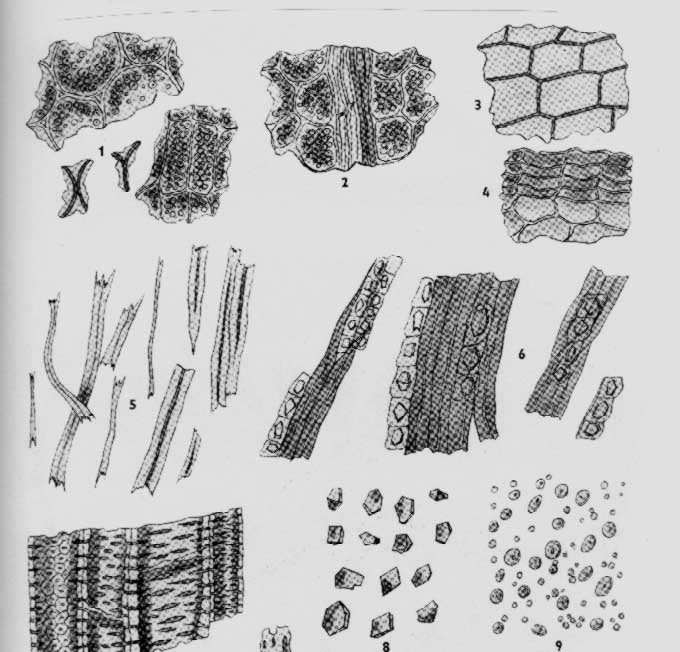 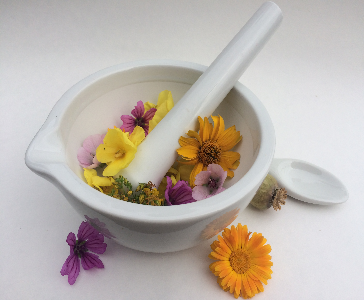 Ononidis radix CzPh 2017
Mother plant: Ononis spinosa, Fabaceae (spiny restharrow)
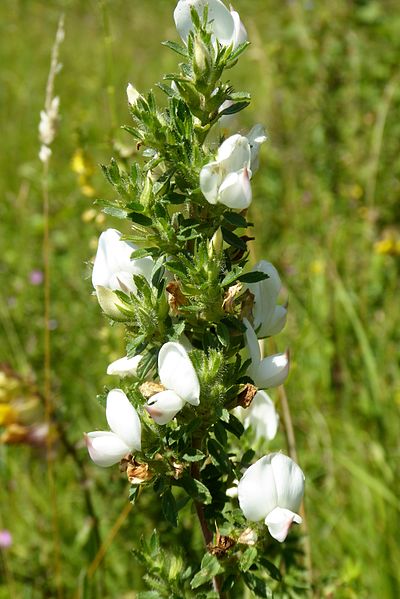 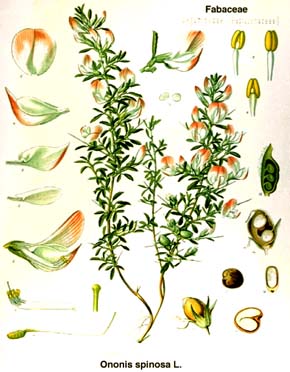 https://commons.wikimedia.org/wiki/File:Ononis_spinosa_white_01.jpg
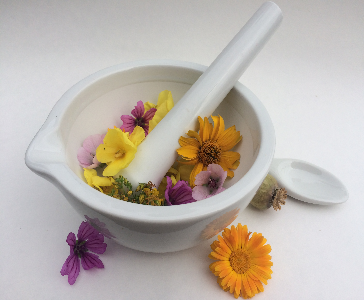 Ononidis radix CzPh 2017
Macroscopy: long twisted root, non-branched, rugged, grey-brown, on the section yellow, drug without odour, acidish tart taste 

Content compounds: flavonoids (ononin), essential oil, tannins, mineral compounds, organic acids

Usage: diuretic, stomachic, metabolic, antiphlogistic, antirheumatic
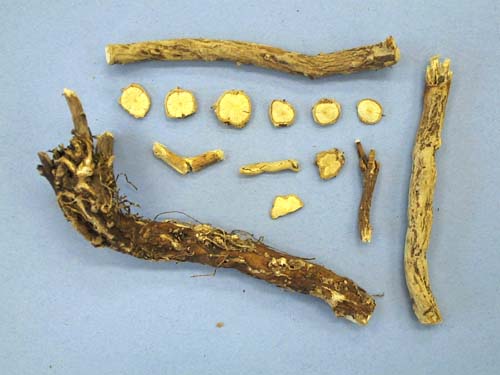 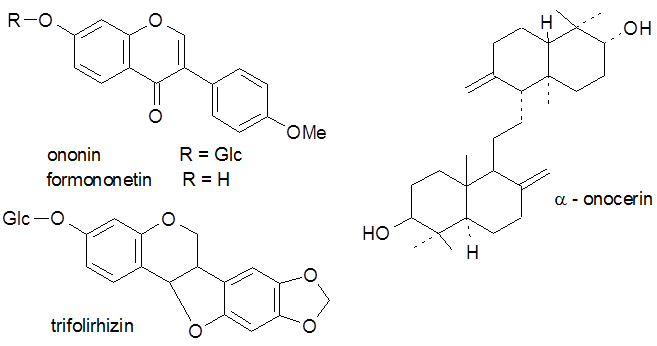 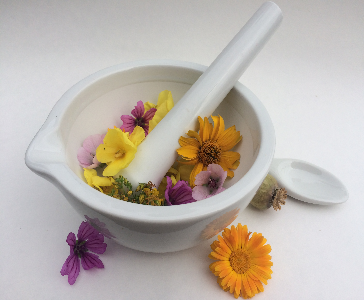 Ononidis radix CzPh 2017
Microscopy: cork, primary cortex, secondary cortex, cells with crystals of calcium oxalate, phloem fibers, cambium, sieve-tubes, libriform, cellular fibers, visible medullar rays, rosette of primary vessels
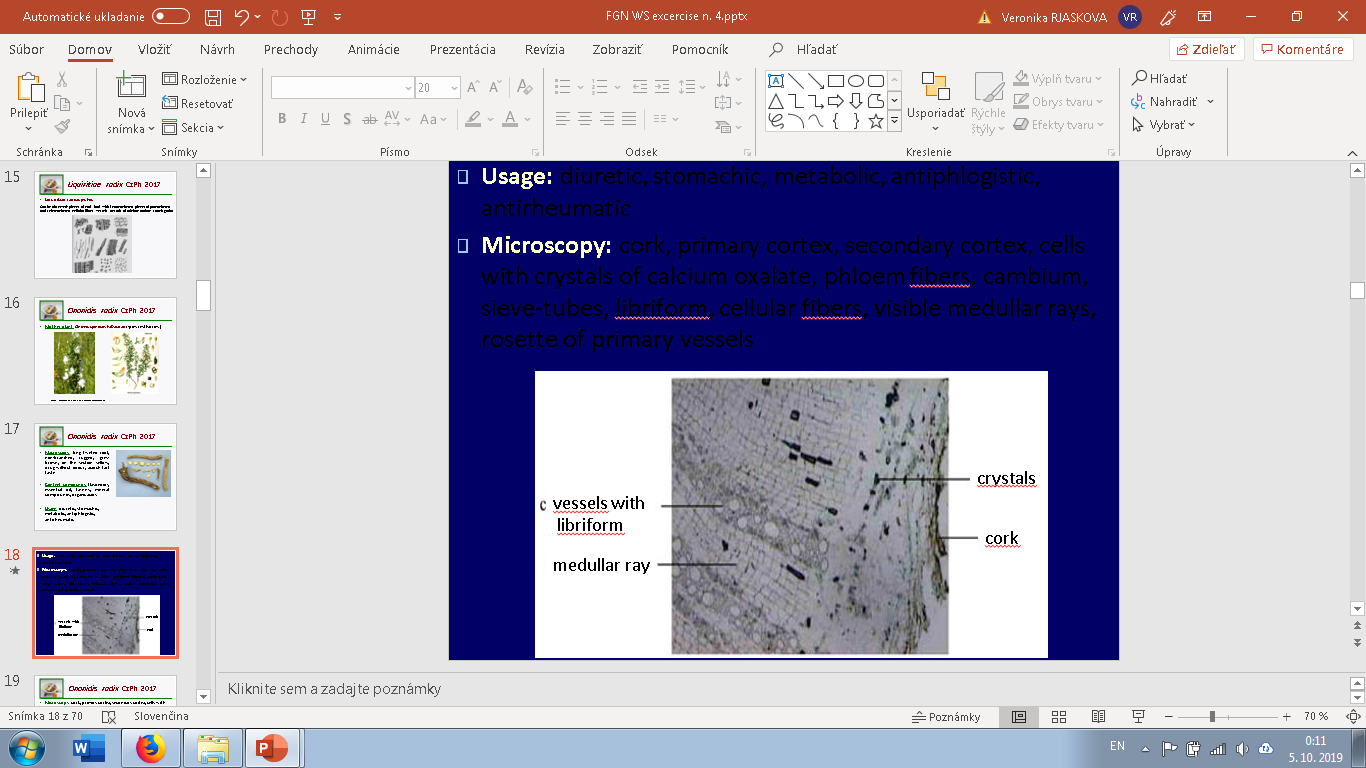 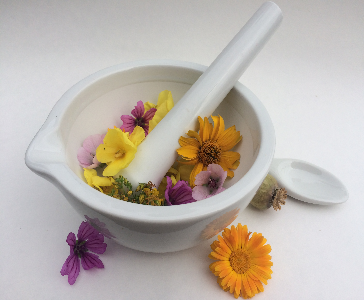 Ononidis radix CzPh 2017
Microscopy:
cork

crystals
sieve-tubes
kambium
vessels
libriform

medullar rays
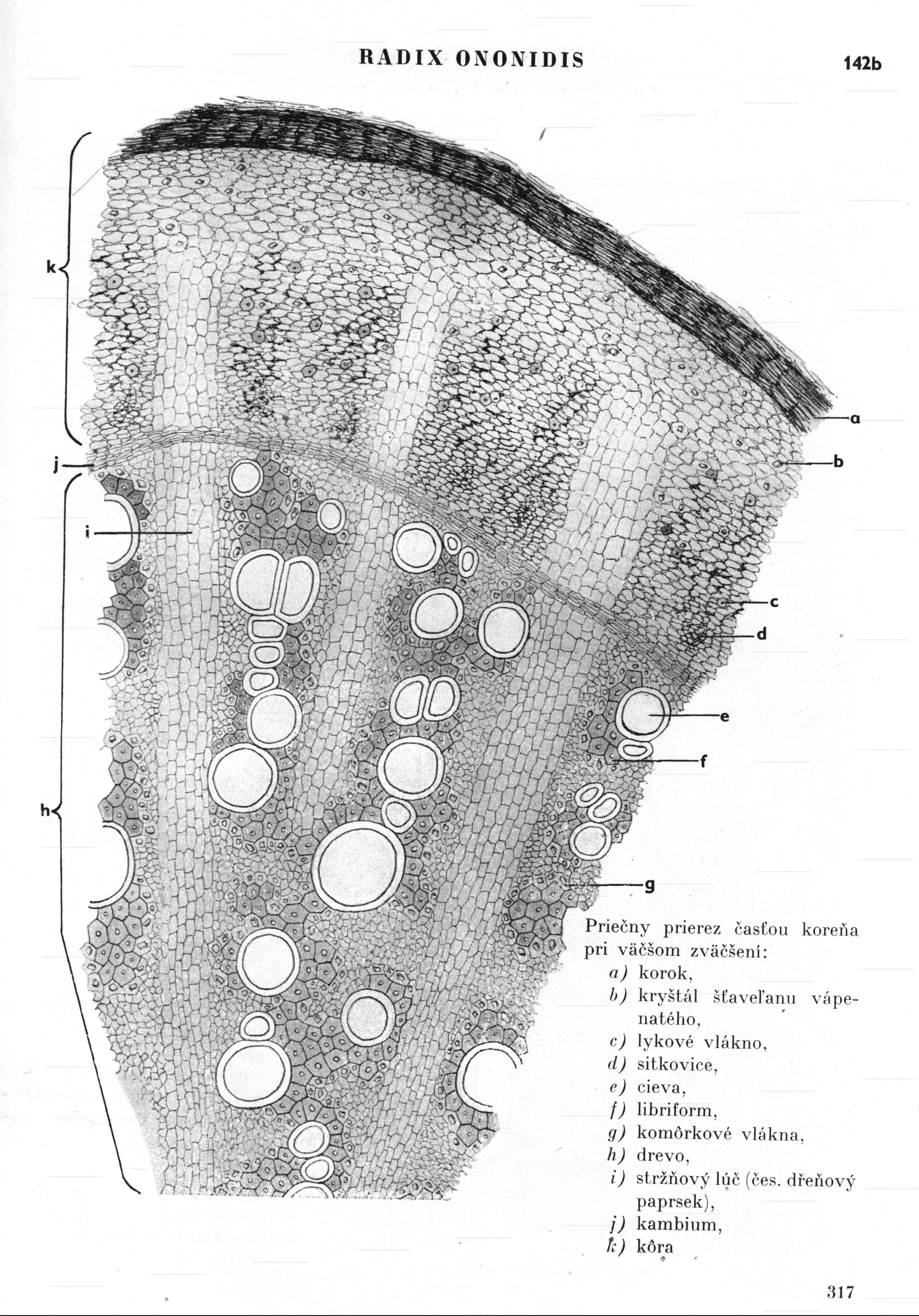 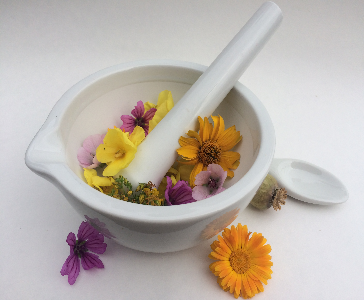 Tormentillae radix (rhizoma) CzPh 2017
Mother plant: Potentilla tormentilla syn. P. erecta, Rosaceae
		    (common tormentil)
Tormentillae tinctura CzPh 2017
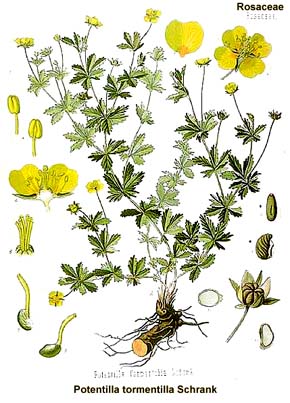 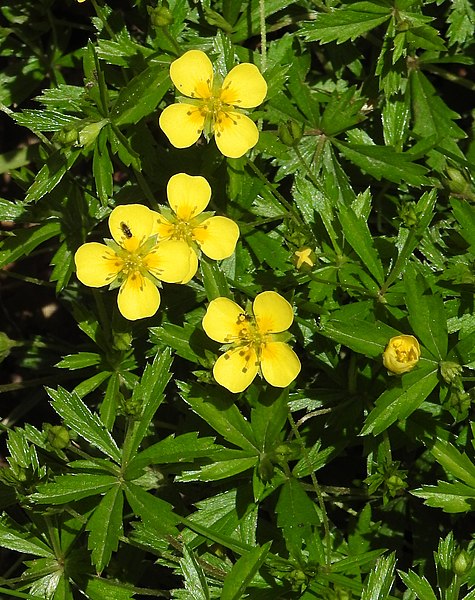 https://commons.wikimedia.org/wiki/File:Potentilla_erecta_RF.jpg
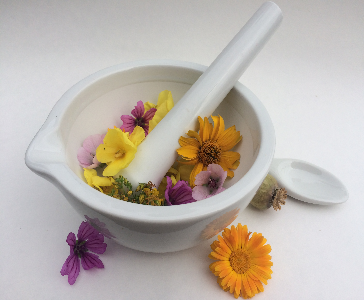 Tormentillae radix (rhizoma) CzPh 2017
Macroscopy: very hard cylindric rhizome, spindle-shaped,  dark red with scarification after side roots, on the section brighter, weaved with sclerenchymatic fibers, odour indistinctive, very constricting taste

Content compounds: catechine tannins, organic acids, waxes, traces of volatiles

Usage: strong astringent, antidiarrhoic, antiphlogistic, haemostyptic
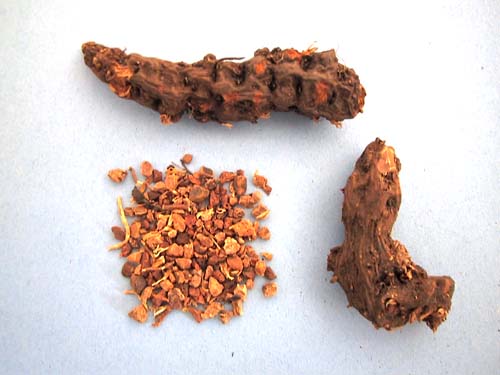 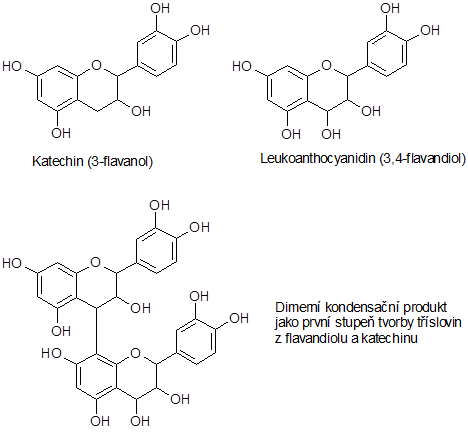 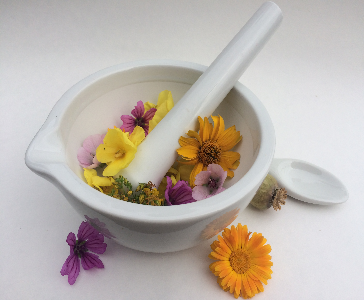 Tormentillae radix (rhizoma) CzPh 2017
Microscopy: cork, feloderm, cortical parenchyma, cambium, sieve-tubes, vessels with libriform, cells with aggregates of calcium oxalate and starch
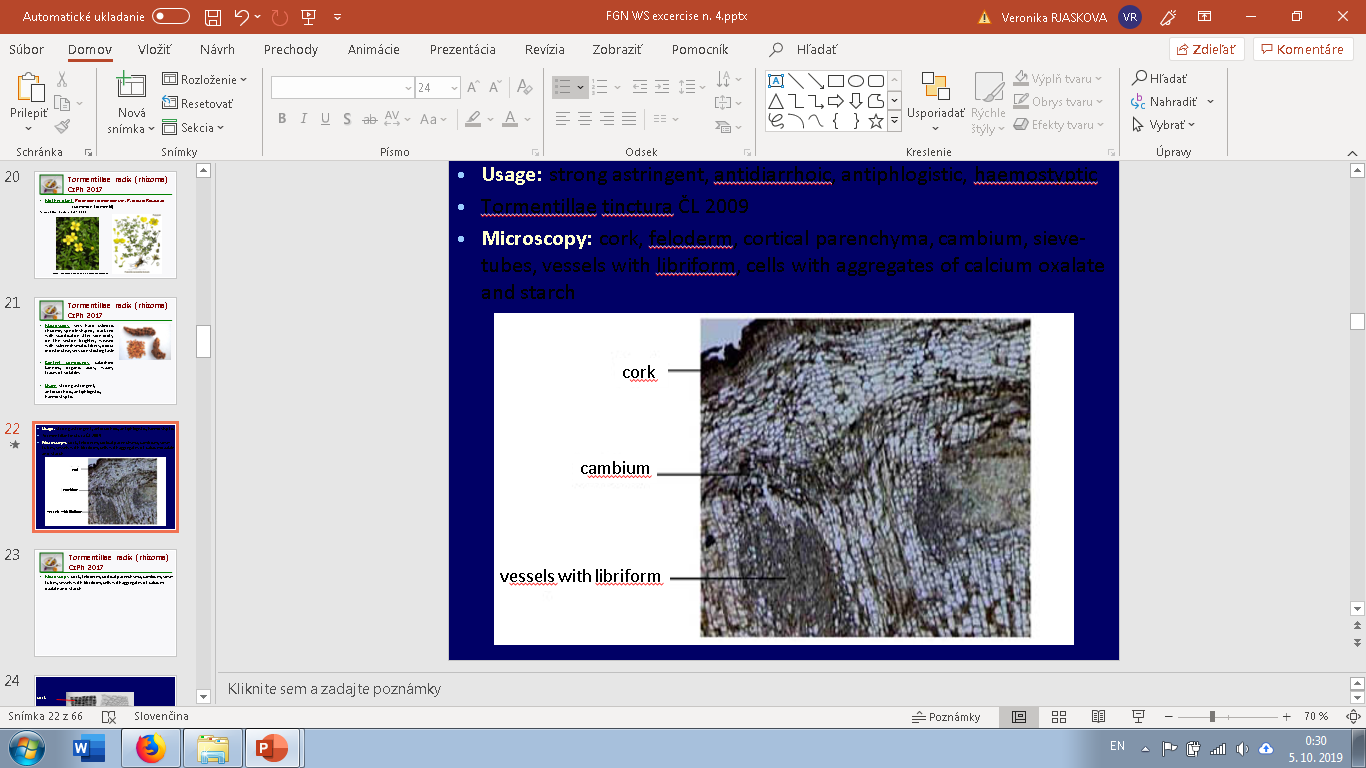 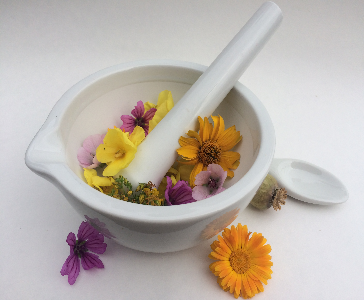 Tormentillae radix (rhizoma) CzPh 2017
Microscopy:
	
	 cork
	feloderm						  sieve-tubes
								   cambium
parenchyma
								   vessels
																               
								 starch
								  oxalate 								  aggregate
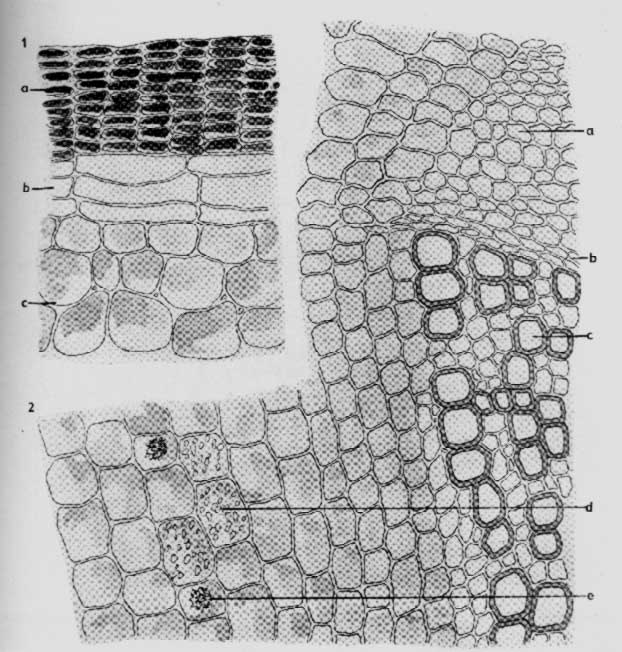 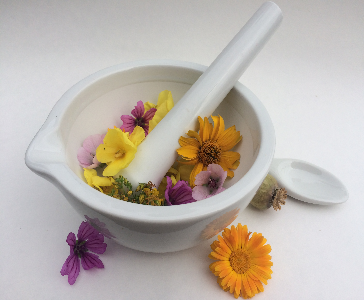 Bistortae radix (rhizoma) CzPh 2017
Mother plant: Polygonum bistorta syn. Persicaria bistorta (Bistorta major), Polygonaceae (Bistort)
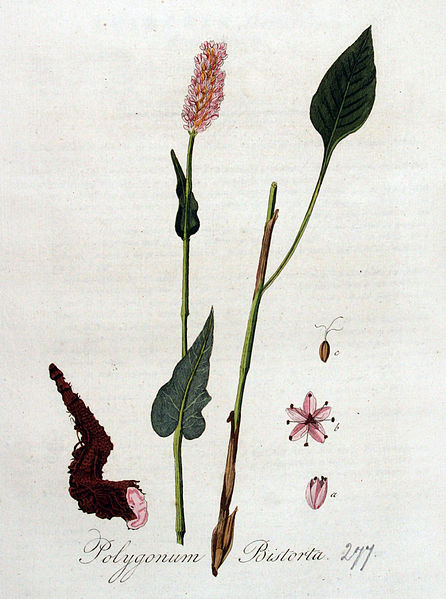 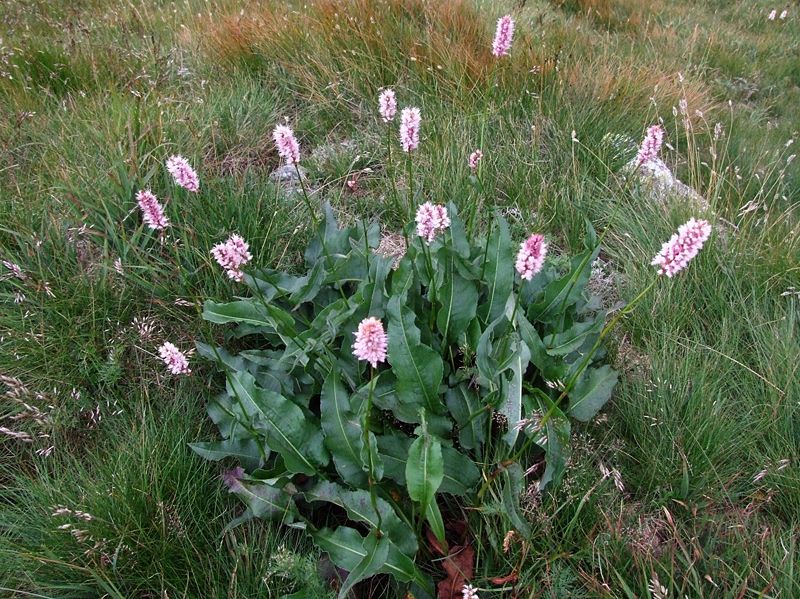 https://upload.wikimedia.org/wikipedia/commons/f/f8/Polygonum_bistorta_a3.jpg
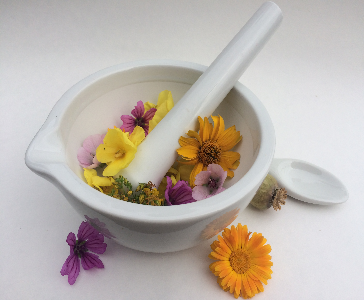 Bistortae radix (rhizoma) CzPh 2017
Macroscopy: flat, twisted, dark brown rhizome, on the section red-brown, without odour, constricting taste

Content compounds: catechin tannins, pigment – bistort red, higher amount of starch

Usage: astringent, haemostyptic, externally on inflamed mucous membrane and edema, antidote for intoxications
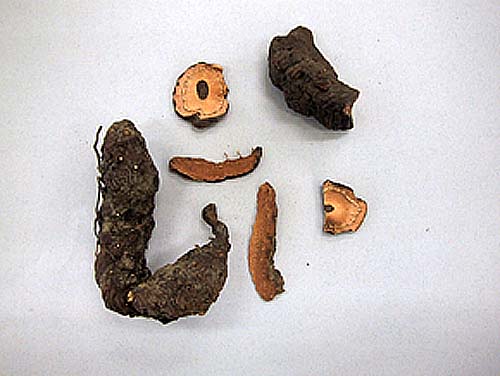 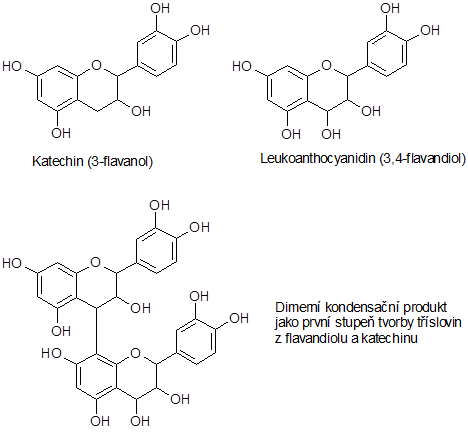 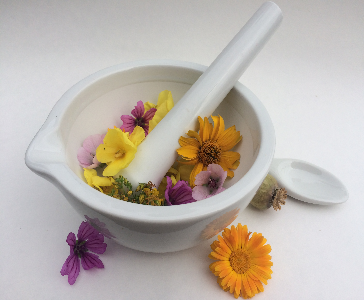 Bistortae radix (rhizoma) CzPh 2017
Microscopy: cork, flobaphene cells, cells with aggregates of calcium oxalate, sieve-tubes with phloem fibers, cambium, vessels with libriform, parenchyma with starch
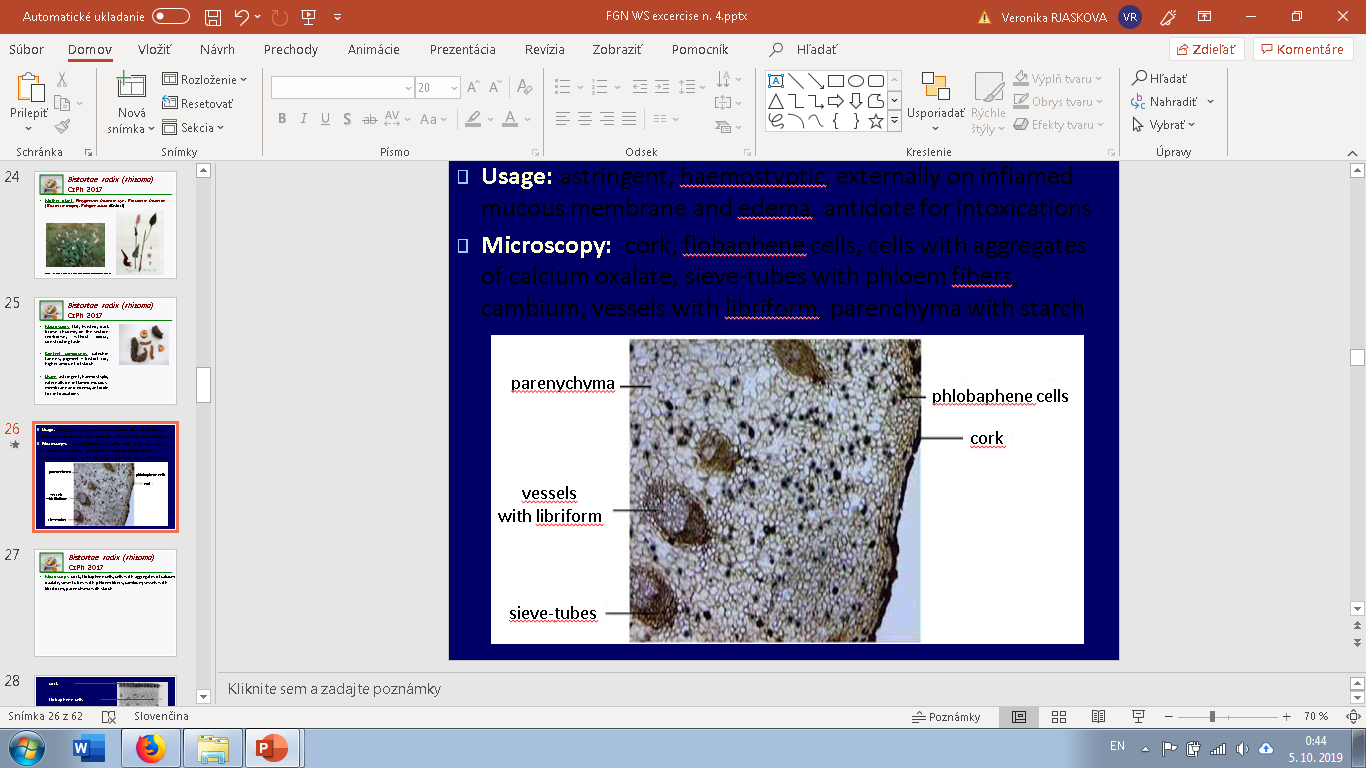 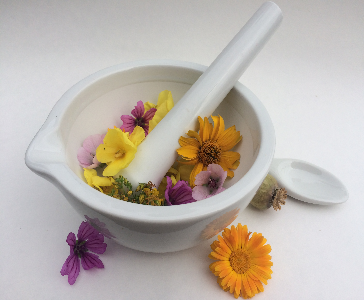 Bistortae radix (rhizoma) CzPh 2017
Microscopy:
cork
flobaphene cells

oxalate aggregates

sieve-tubes
kambium

vessels with  labriform

starch
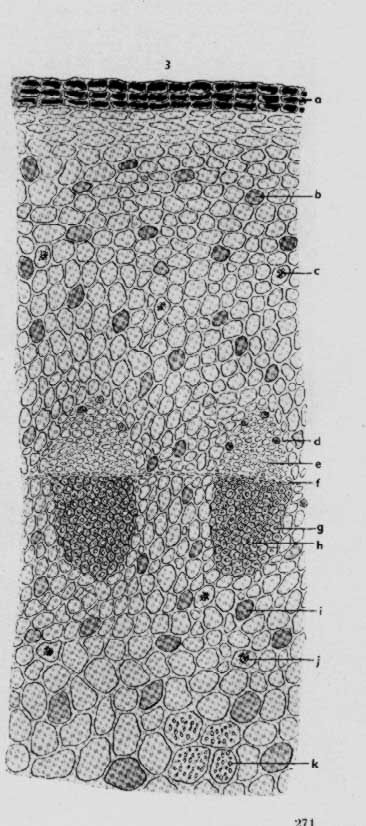 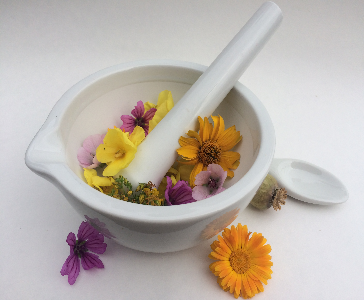 MACROSCOPY
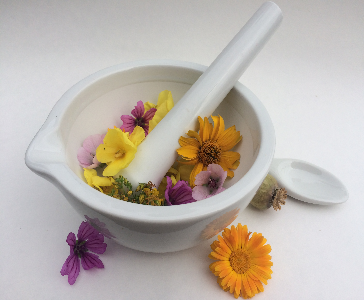 Angeliceae radix CzPh 2017
Mother plant: Archangelica archangelica, syn. Archangelica officinalis, Apiaceae,    (angelica)
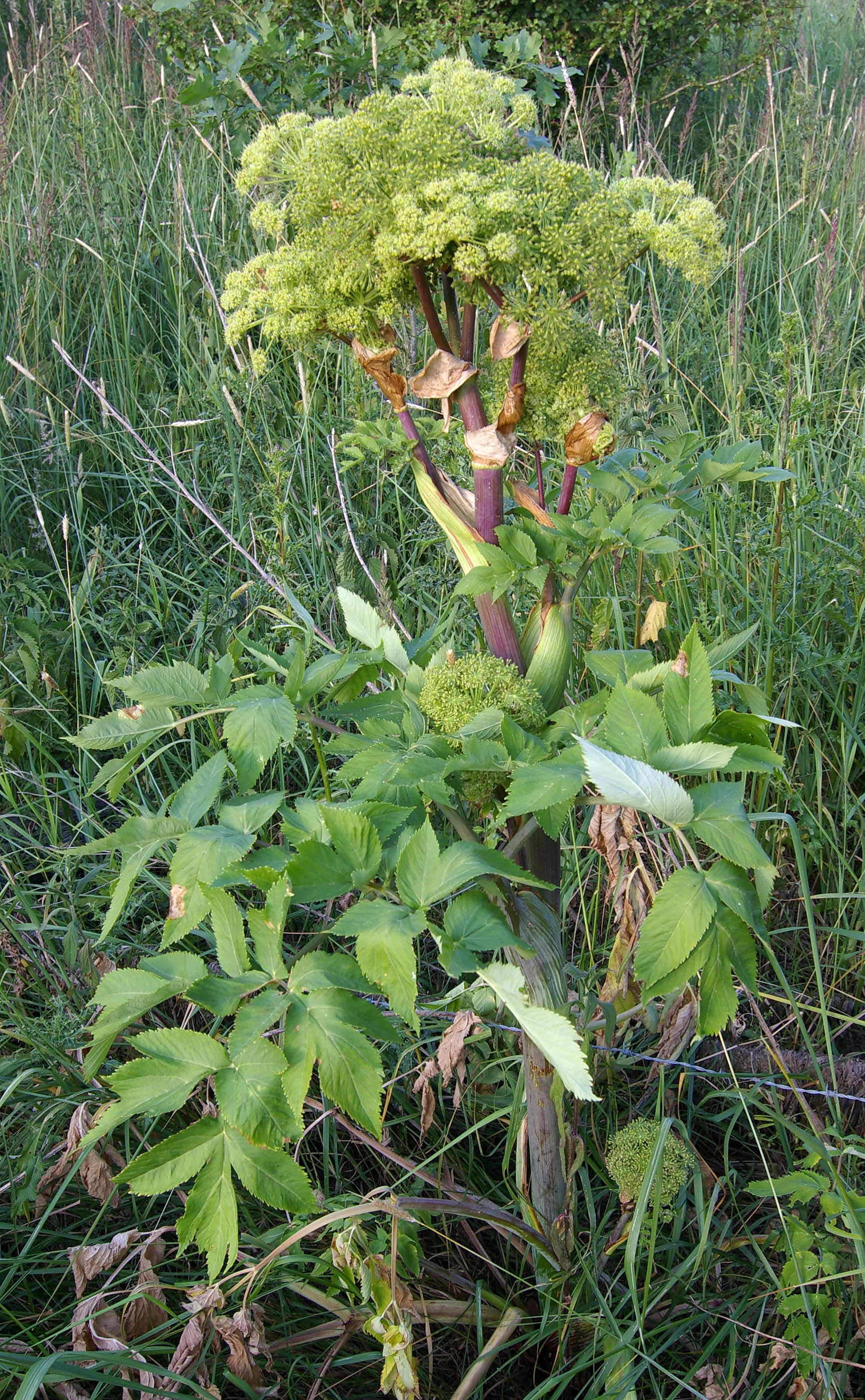 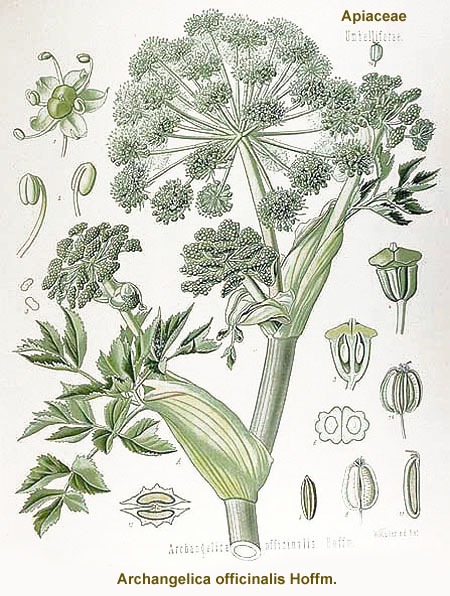 https://commons.wikimedia.org/wiki/File:AngelicaArchangelica1.jpg
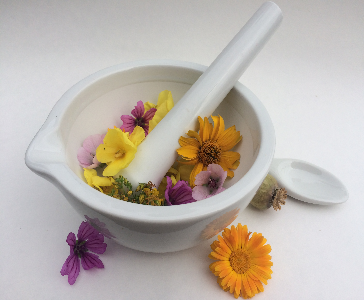 Angeliceae radix CzPh 2017
Macroscopy: short rhizoma, transversally stripped with roots scarification, grey-brown to red-brown colour, on the section grey-yellow wood, spicy odour, taste sharp spicy

Content compounds: volatile oils (pinen), coumarins (angelicin), bitter compounds

Usage: amare, stomachic, spasmolytic, carminative, sedative
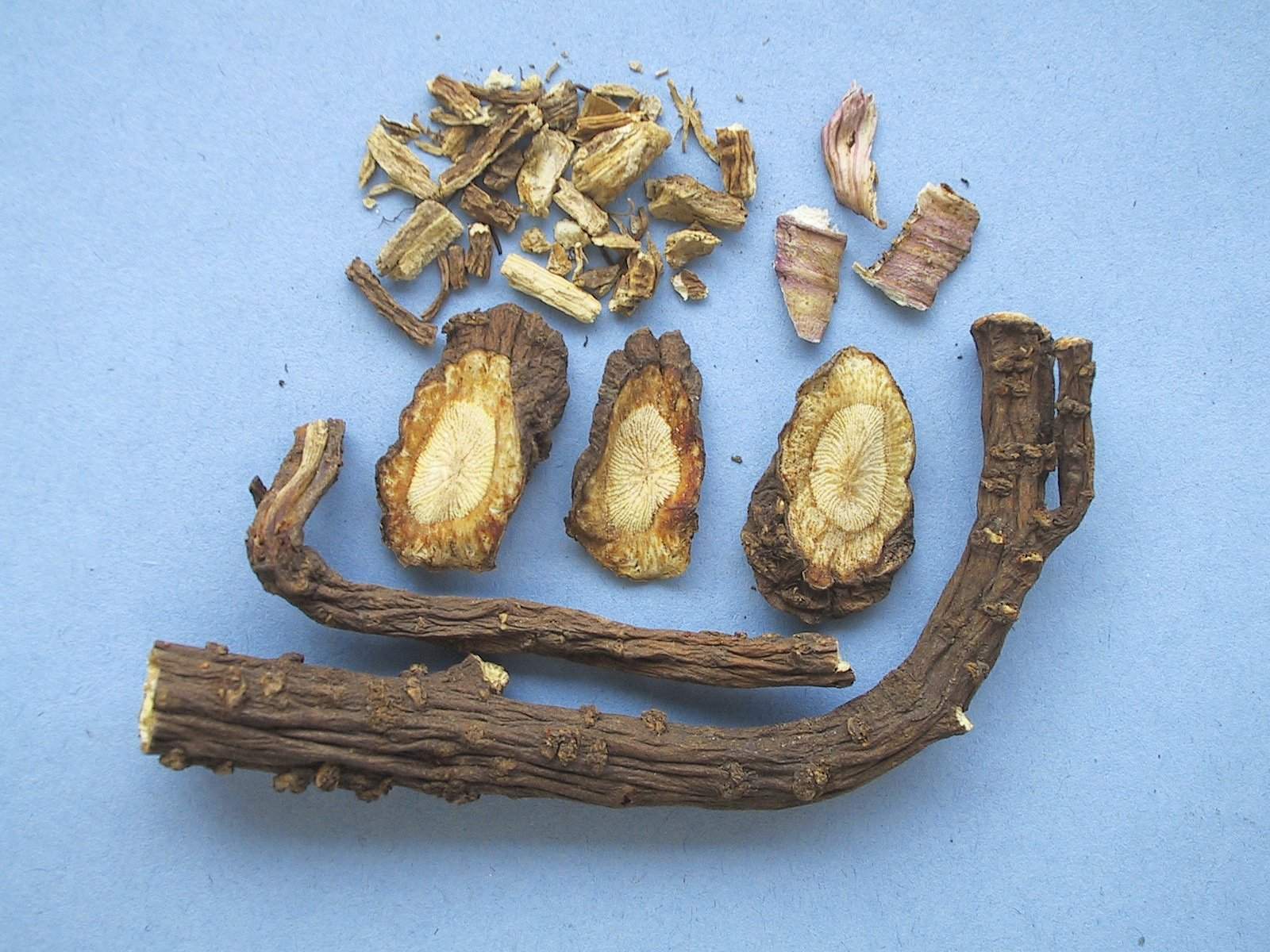 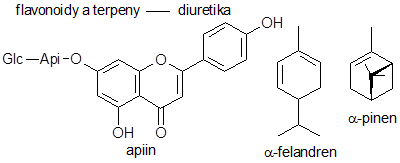 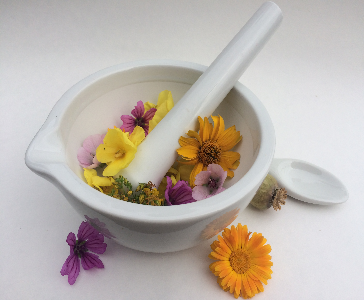 Bardanae radix
Mother plant: Arctium tomentosum, A. lappa, A. minus, Asteraceae  (downy burdock )
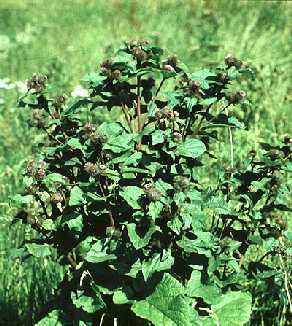 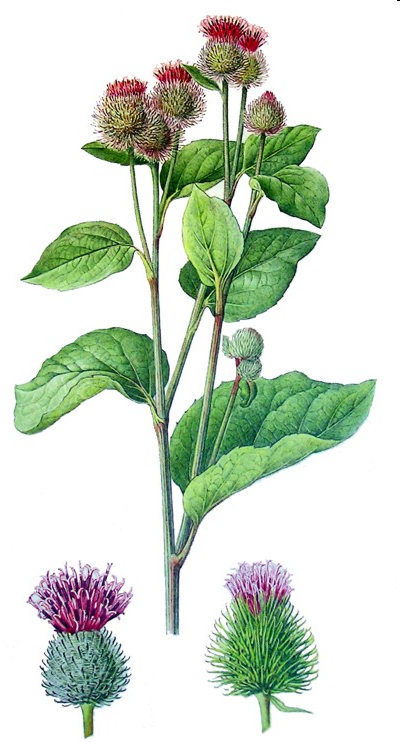 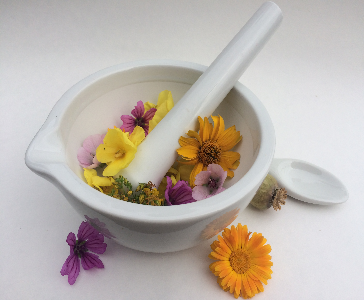 Bardanae radix
Macroscopy: roots of grey-brown colour, on the section whitish, without odour, bitter taste

Content compounds: inulin, polyacetylenes, mucilage, tannins, essential oil, bitter compounds

Usage: dietetic, diagnostic, diuretic, bacteriostatic and mycostatic effects
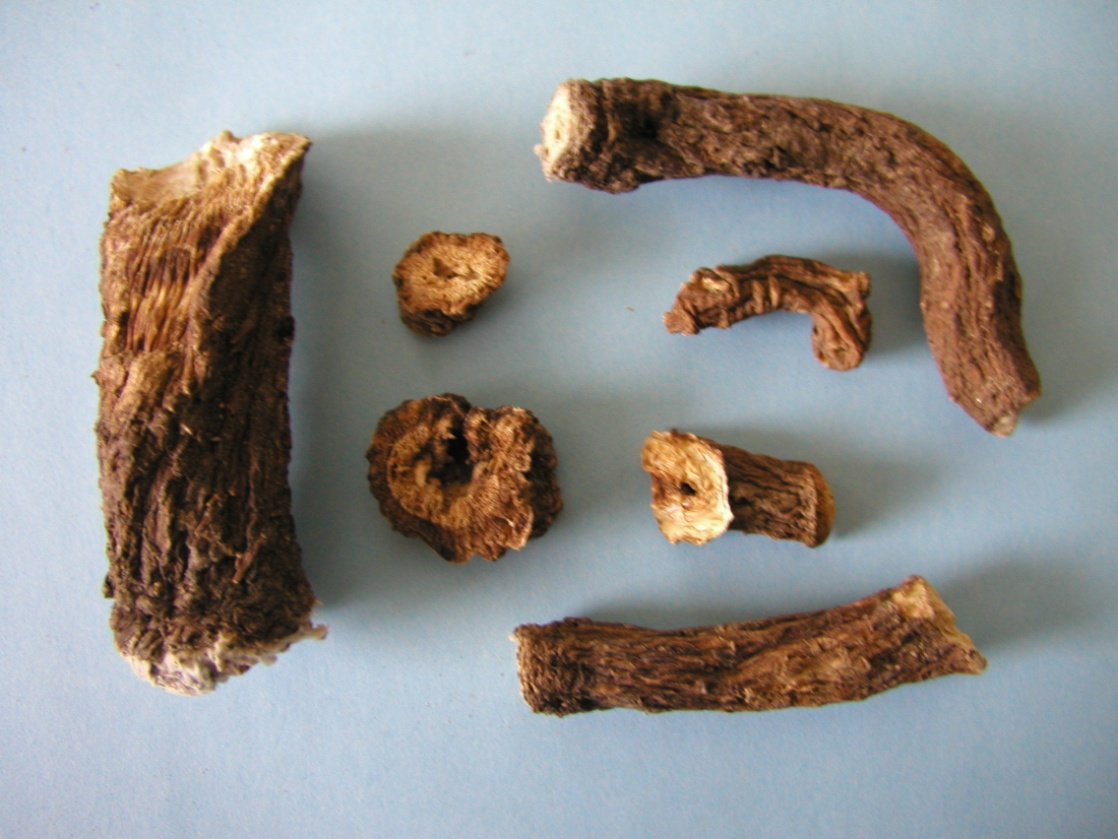 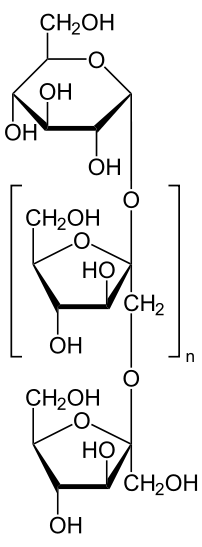 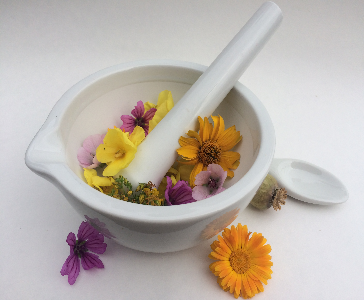 Graminis radix (rhizoma) CzPh 2017
Mother plant: Elymus repens (Agropyron repens, Elytrigia repens), Poaceae, twitch, quick grass, quitch grass
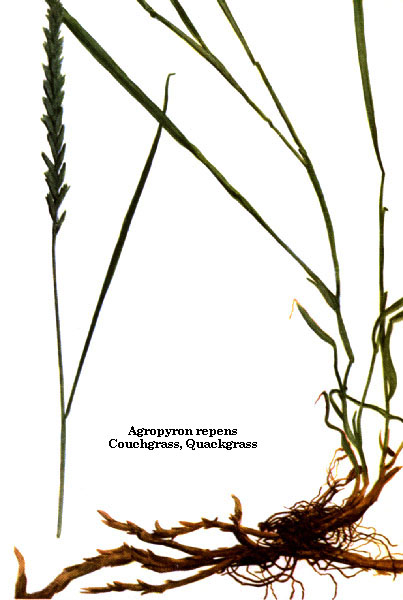 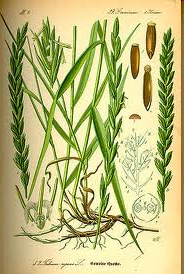 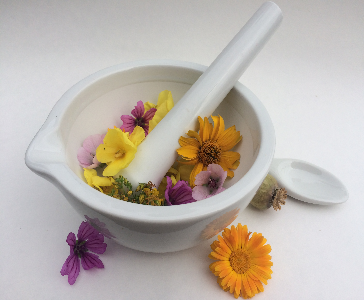 Graminis radix (rhizoma) CzPh 2017
Macroscopy: yellow peaces of rhizome – articulate and hollow, only in nodes full, without side roots, without odour,  sweetish taste

Content compounds: sugars, inuline, mucilage, inositol, saponins, silicic acid, volatiles

Usage: diuretic, metabolic
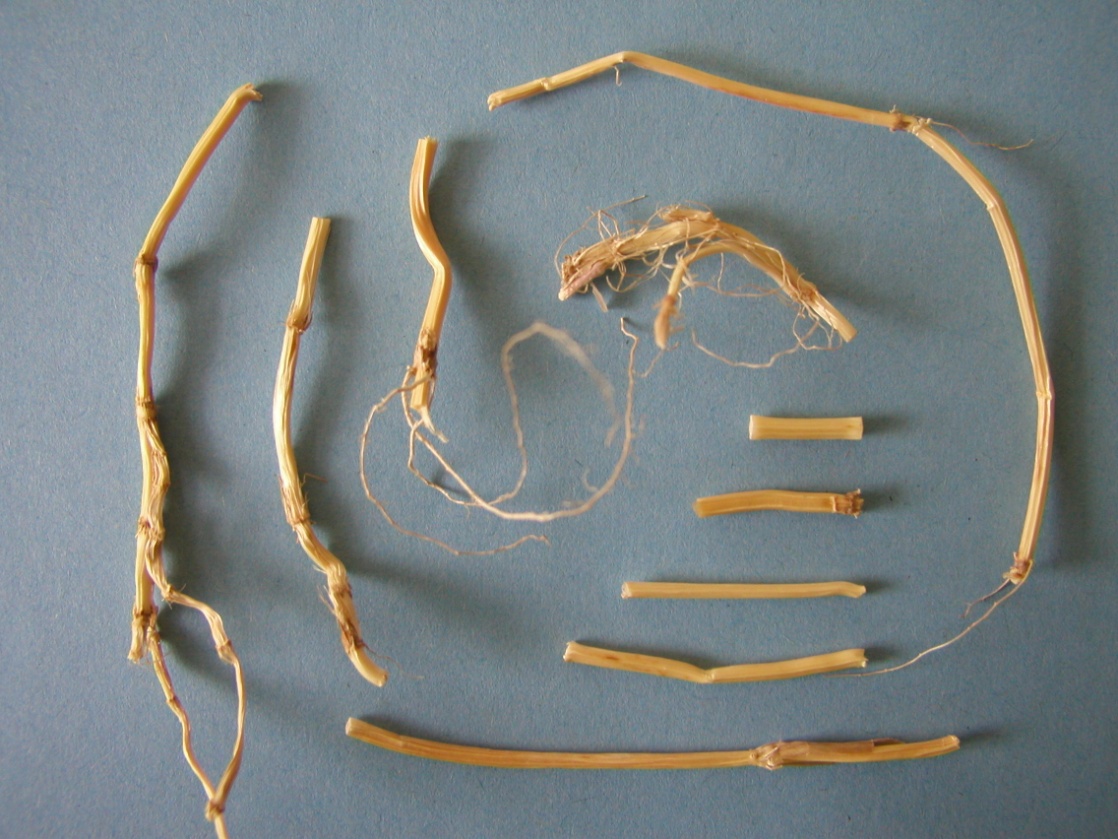 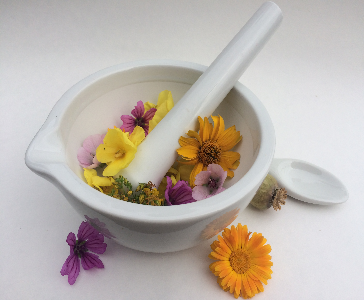 Inulae radix
Mother plant: Inula helenium, Asteraceae, (Elecampane, also called Horse-heal)
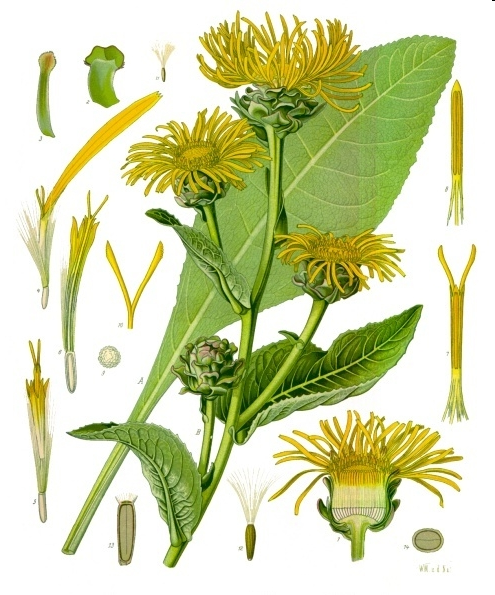 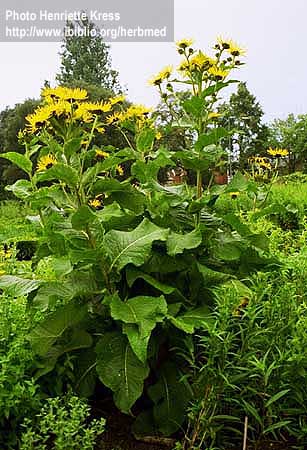 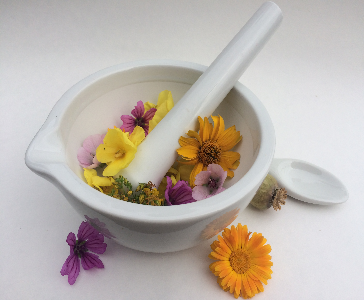 Inulae radix
Macroscopy: side roots - cylindrical, from outside yellow to grey-brown, inside brown, rhizomes – grey-brown, wrinkled, aromatic odour, spicy bitter taste

Content compounds: essential oil, inulin, bitter compounds, sugars

Usage: expectorant, spasmolytic, diuretic
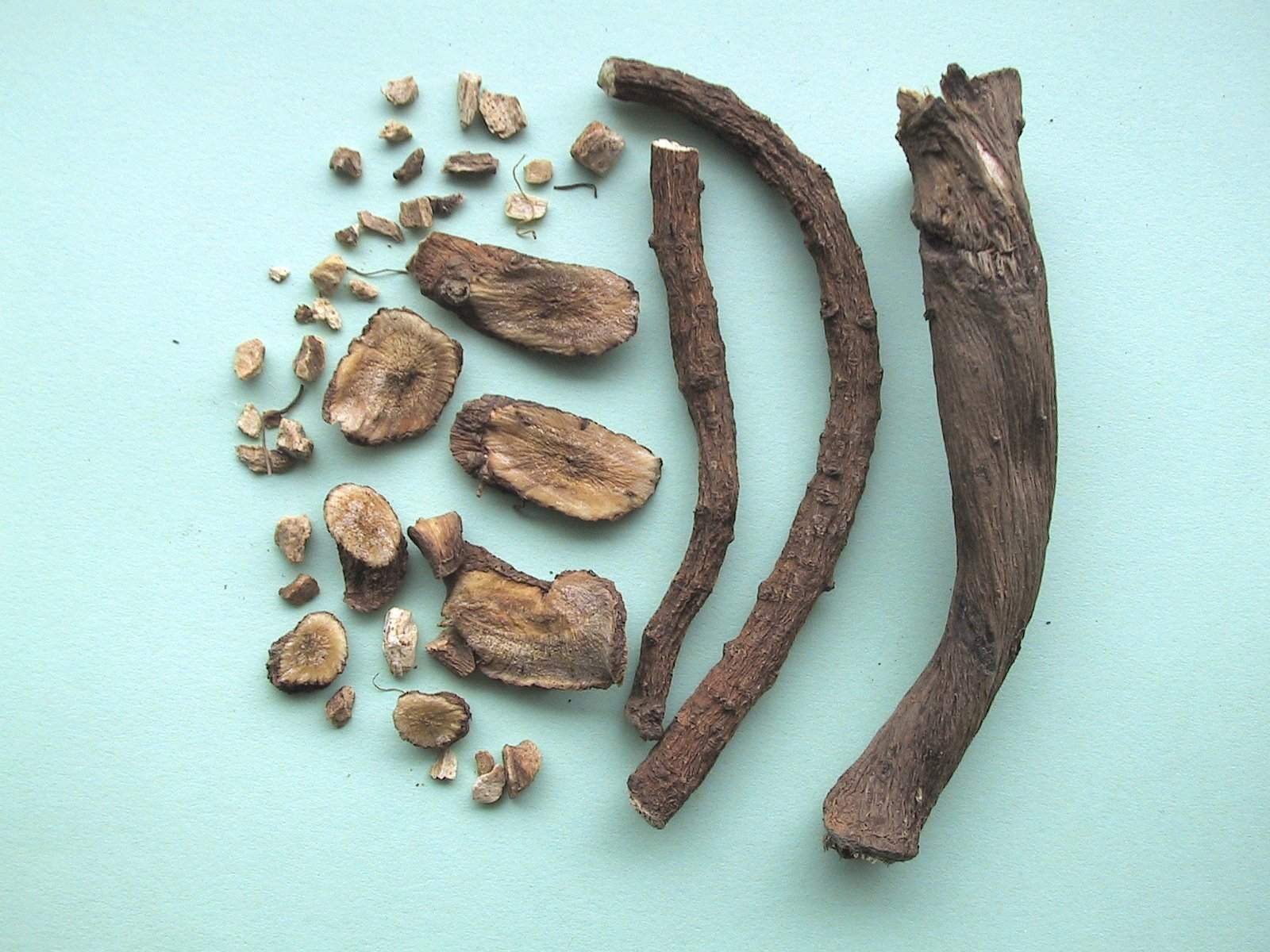 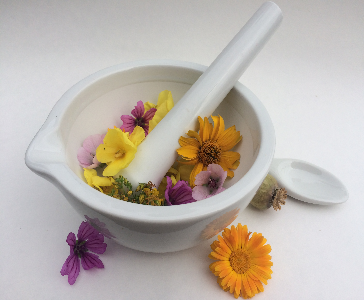 Primulae radix CzPh 2017
Mother plant: Primula veris, Primula elatior, Primulaceae
		    (primrose)
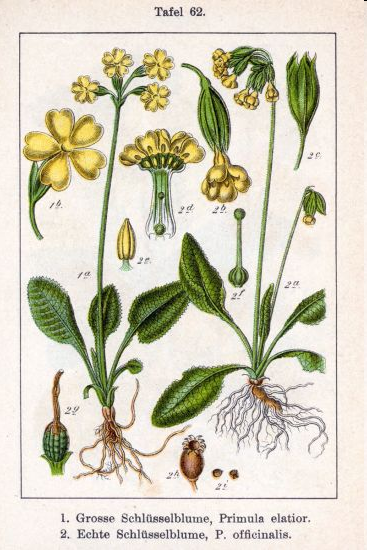 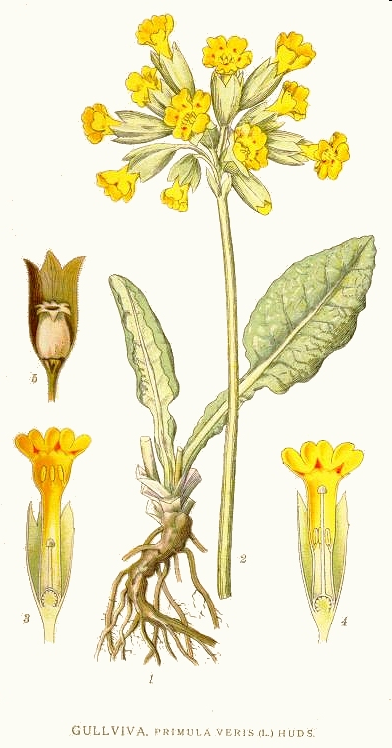 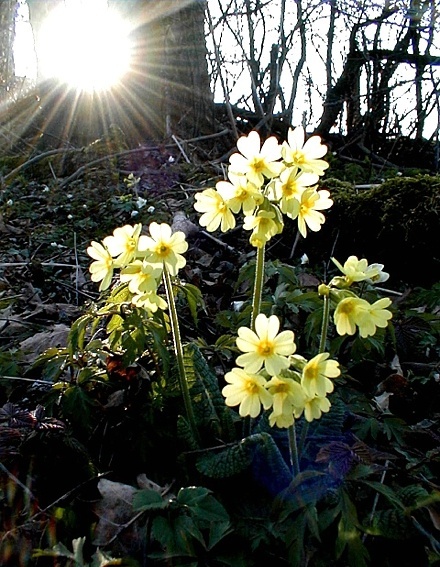 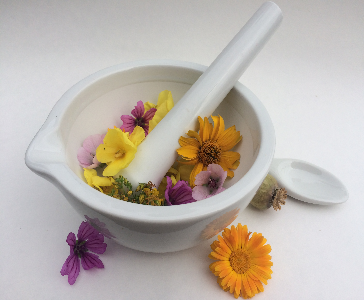 Primulae radix CzPh 2017
Macroscopy:irregular, twisted root, P. veris – roots break-able, bright yellow, P. elatior - brown to brown-red, acidish taste, weak odour

Content compounds: saponins (primulic acid), phenolic glycosides (primulaverine), flavonoids, essential oil

Usage: expectorant, diuretic
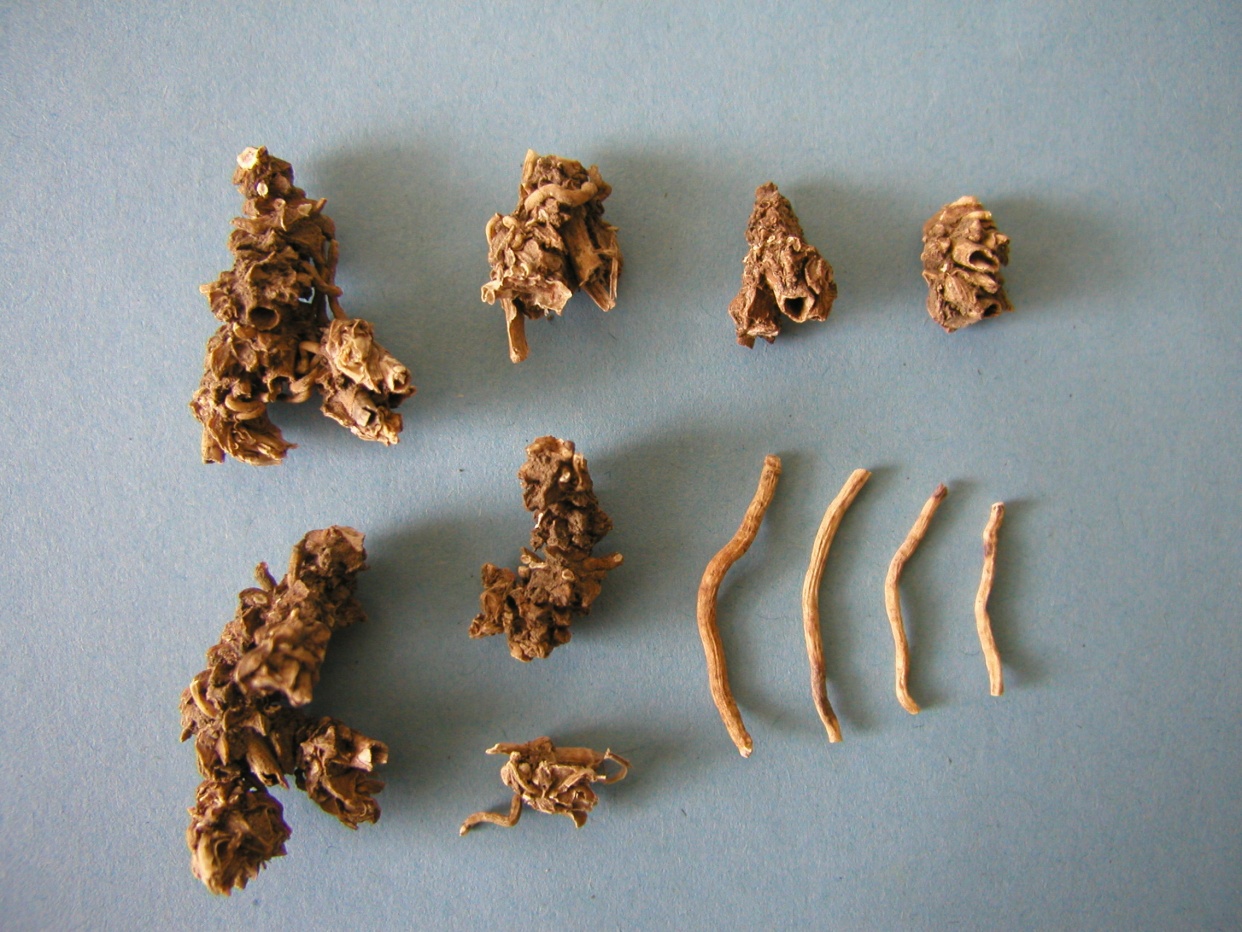 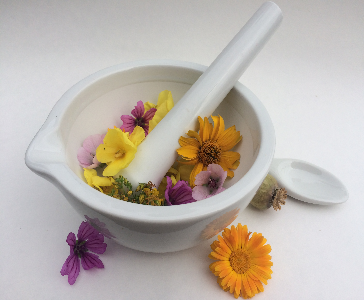 Rhei radix CzPh 2017
Mother plant: Rheum palmatum, Rheum officinale or their hybrids, Polygonaceae, (rhubarb)
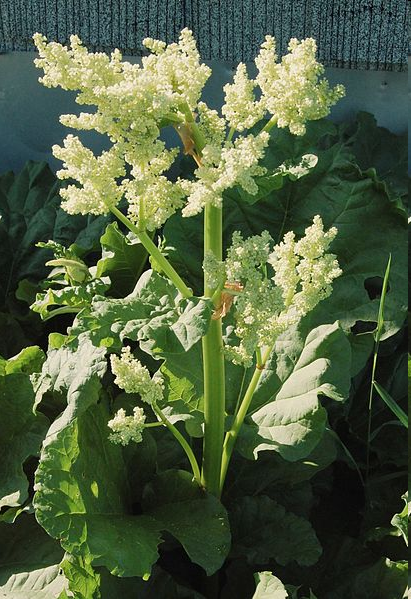 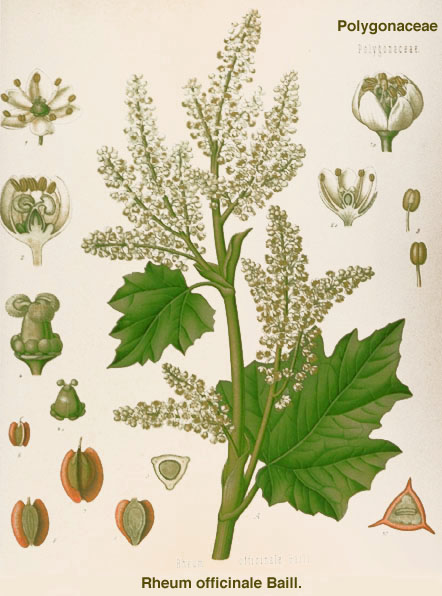 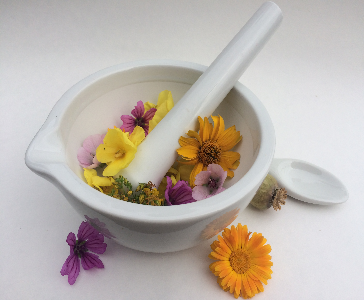 Rhei radix CzPh 2017
Macroscopy:round or cylindric rhizomes, peeled off, yellow-brown – marble-like, characteristic unpleasant odour, spicy acrid taste

Content compounds:
anthraquinone glycosides (aloe-emodin), tannins, rutin, pectine, calcium oxalate

Usage: laxative, stomachic, astringent
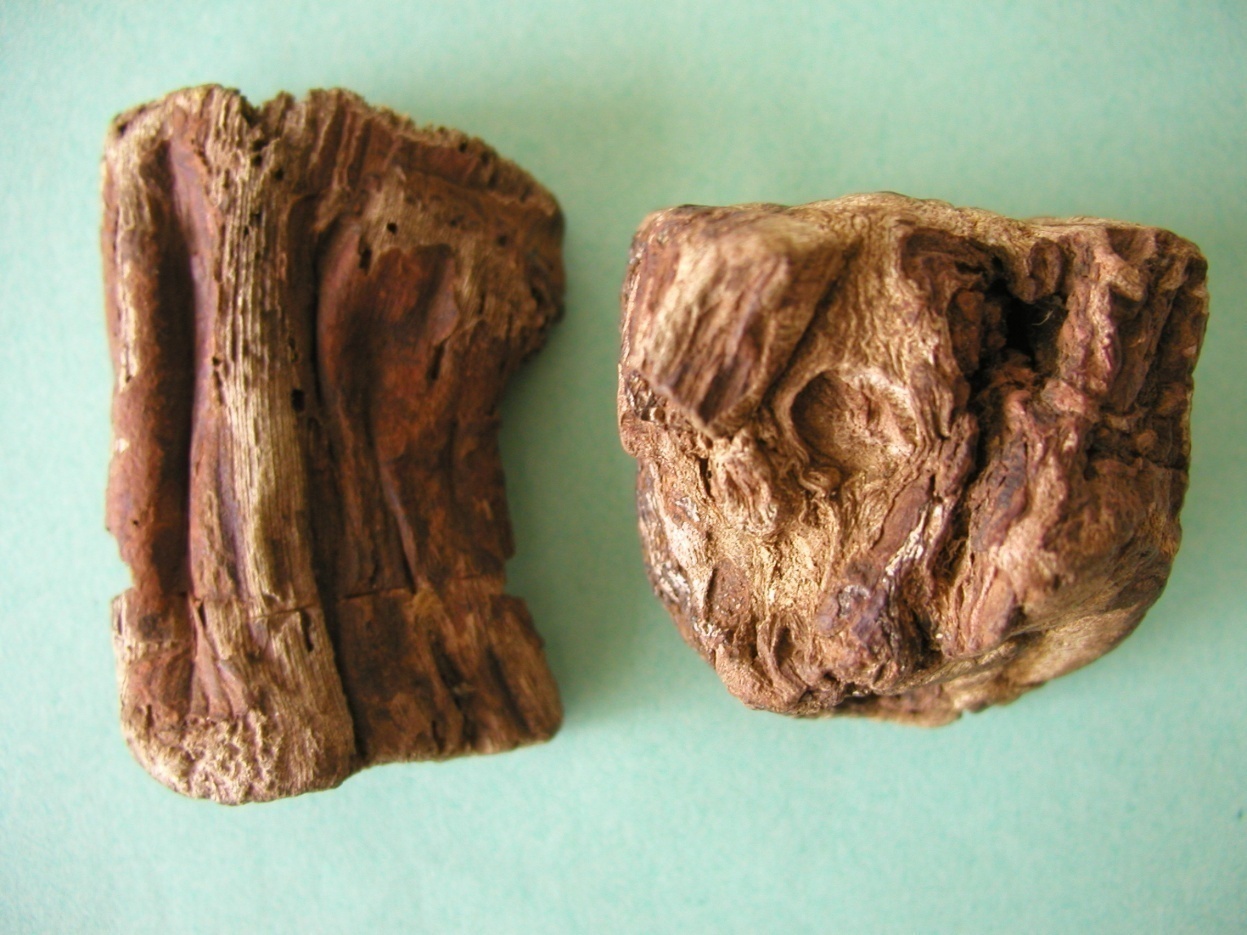 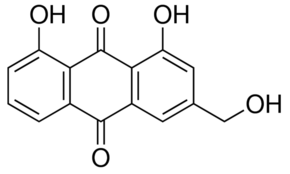 aloeemodin
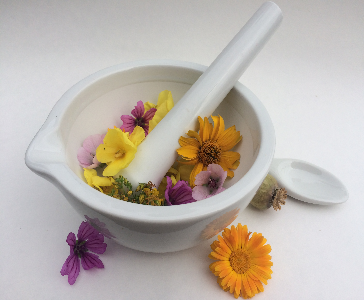 Saponariae radix
Mother plant: Saponaria officinalis, Caryophyllaceae, 
		    (Soapwort)
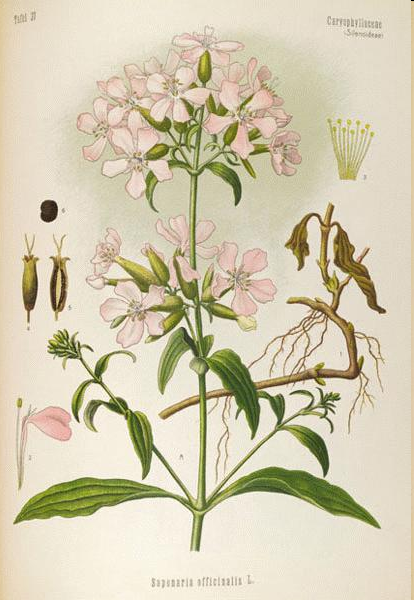 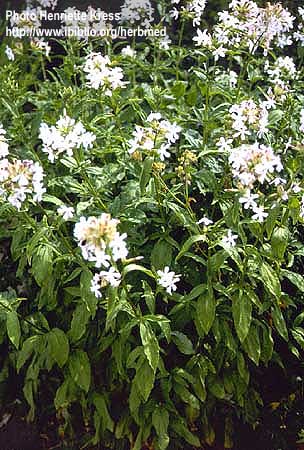 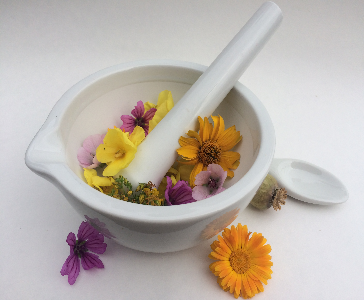 Saponariae radix
Macroscopy: red-brown cylindrical roots, longitudinally wrinkled, white cortex an yellow wood on the section, taste at the beginning sweet, than bitter and soapy

Content compounds: saponins, sugars

Usage: expectorant, diuretic, antiphlogistic
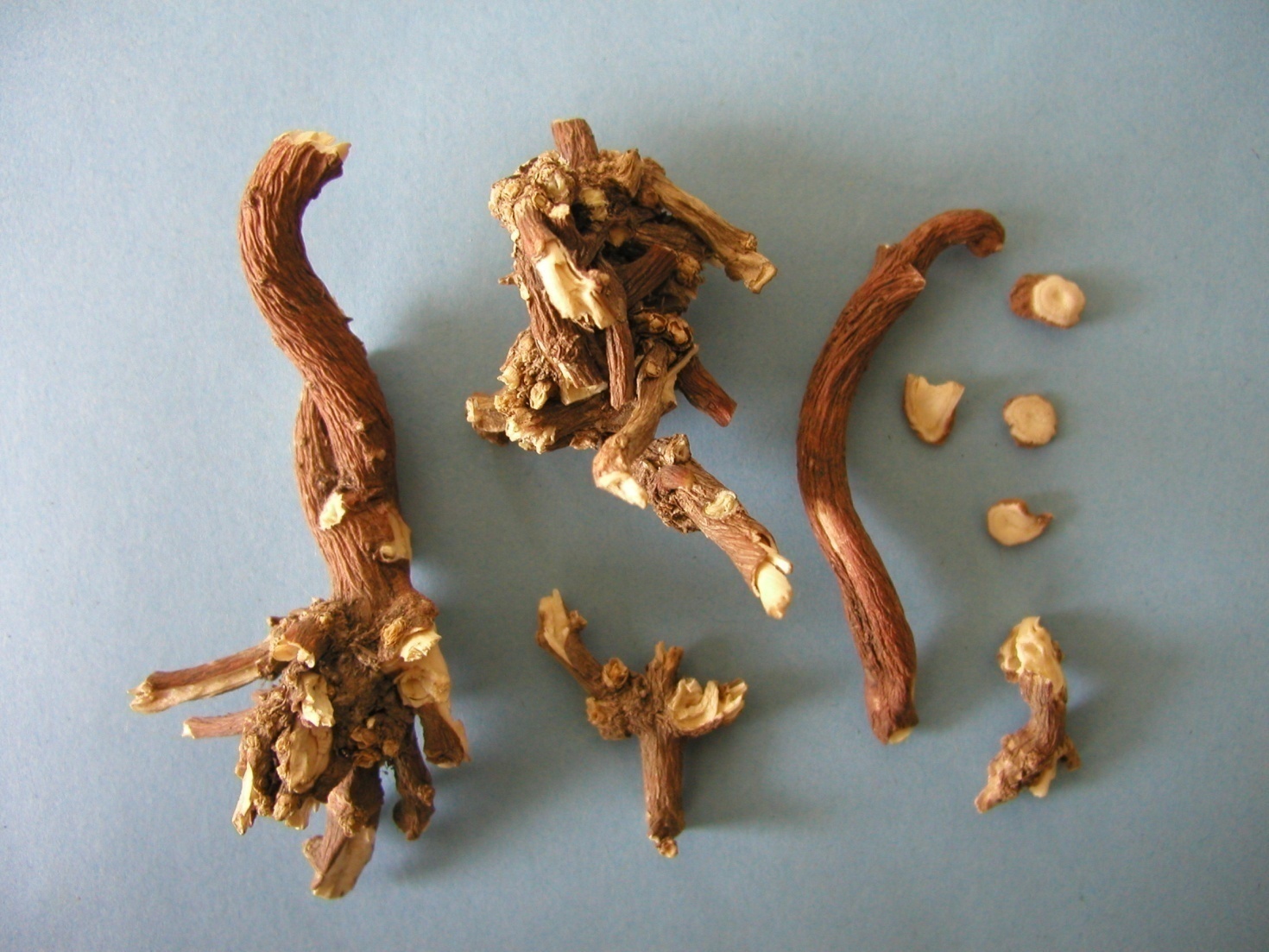 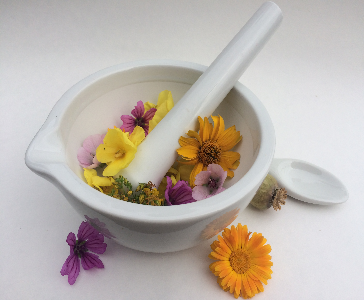 Valerianae radix CzPh 2017
Mother plant: Valeriana  officinalis, Valerianaceae  (valerian)
Valerianae extractum siccum CzPh 2017
Valerianae tinctura CzPh 2017
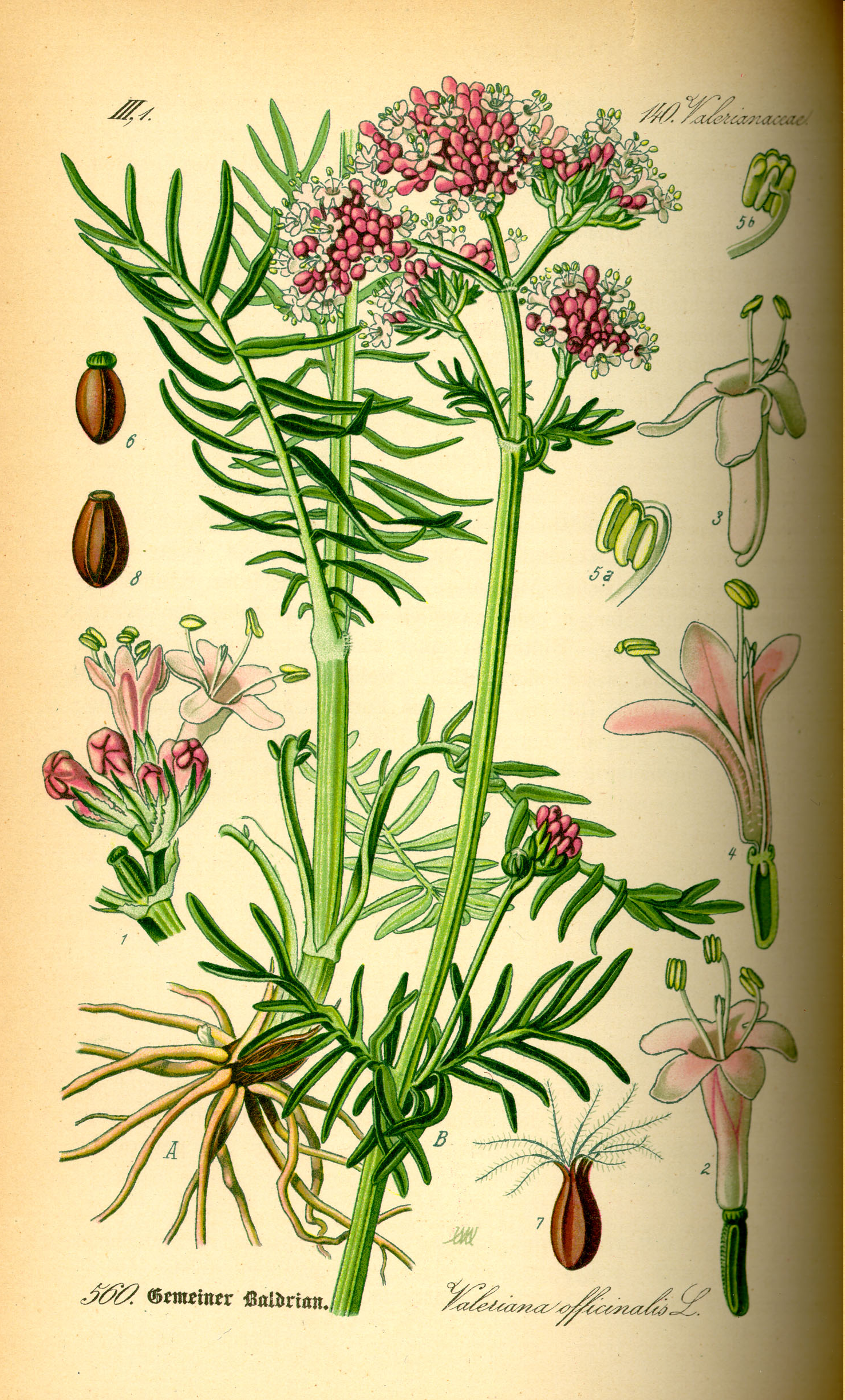 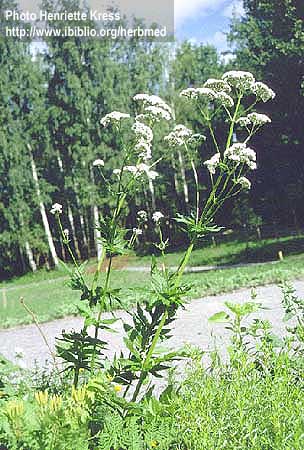 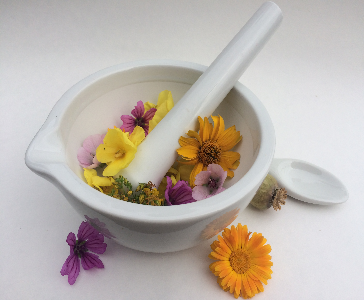 Valerianae radix CzPh 2017
Macroscopy: obovate rhizome with small roots, red-brown to grey-brown, strong characteristic odour, sweet spicy taste

Content compounds: essential oil, valepotriates, pyridine  alkaloids, valerenic acid, flavonoids

Usage: sedative, spasmolytic, antiemetic
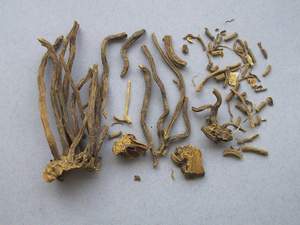 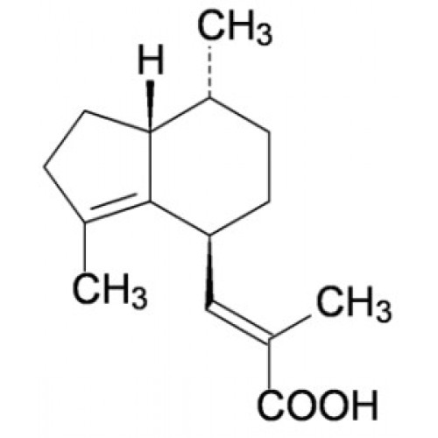 valerenic acid